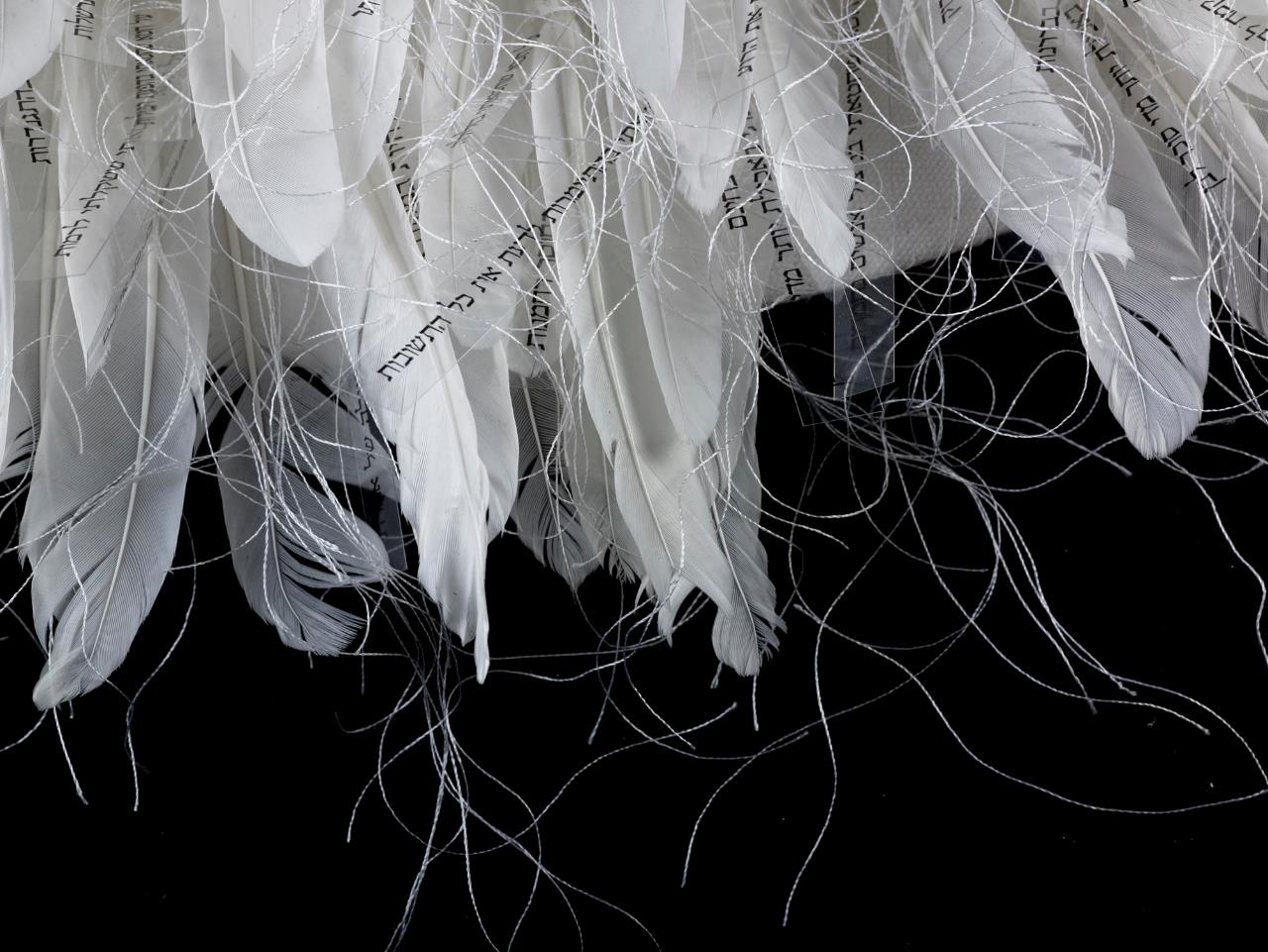 Andi Arnovitz
TEAR/REPAIR
ANU Museum
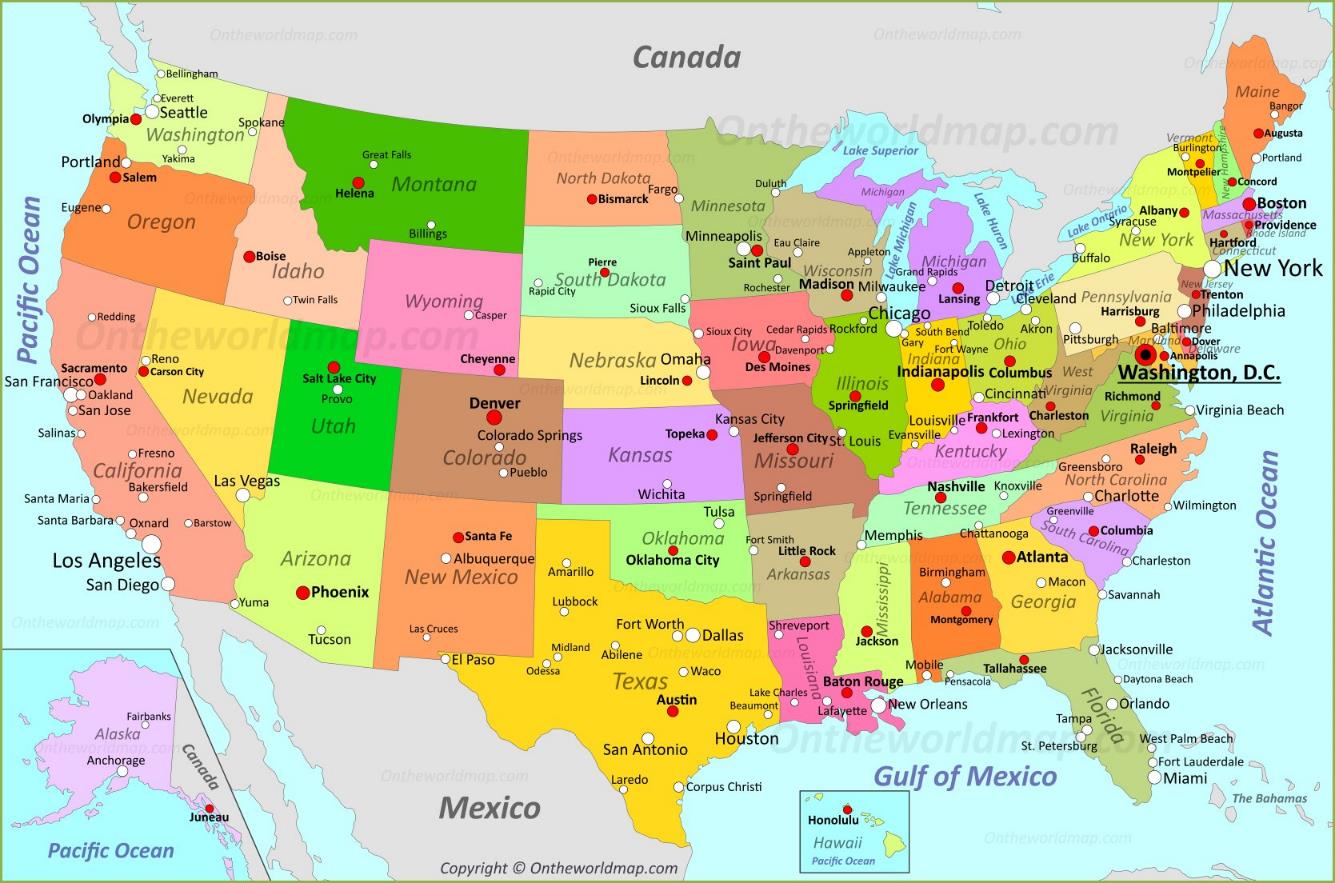 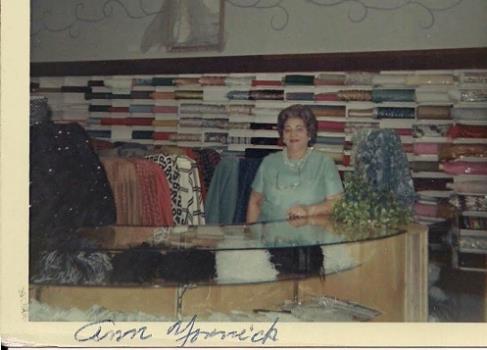 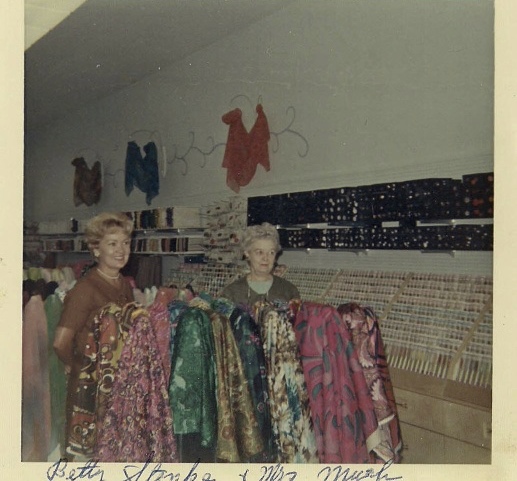 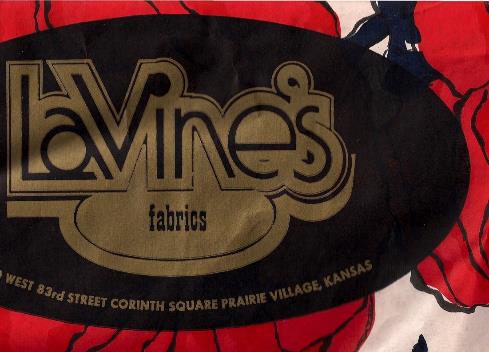 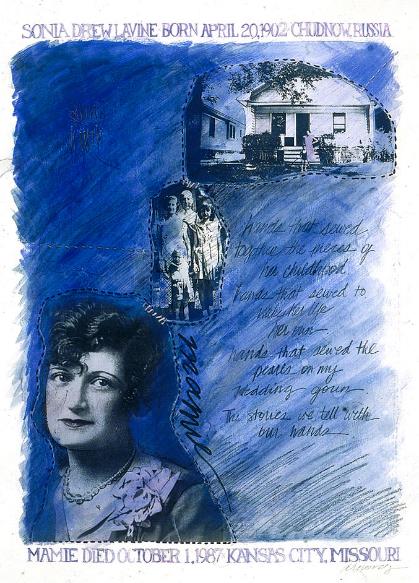 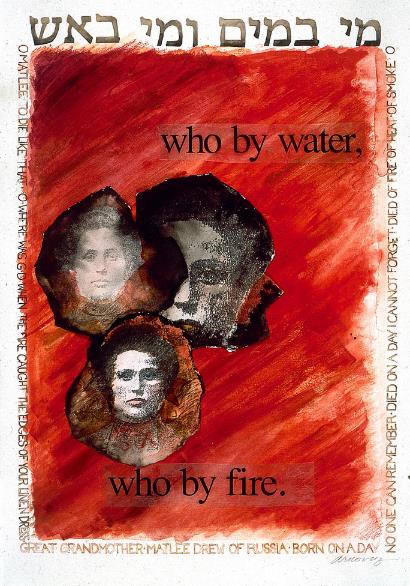 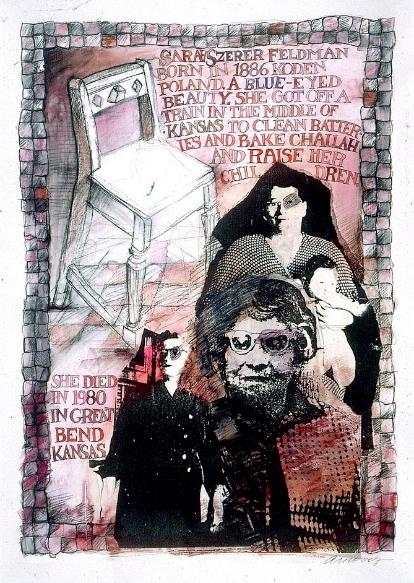 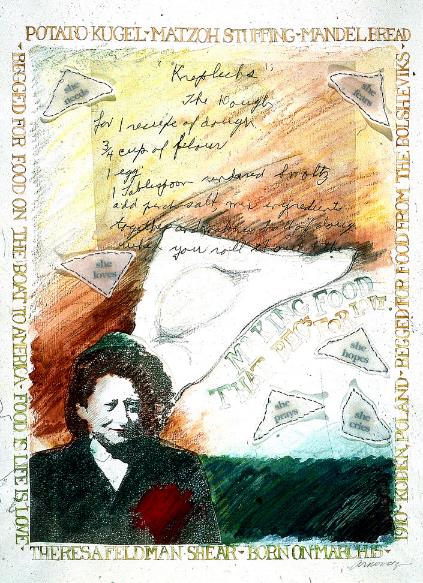 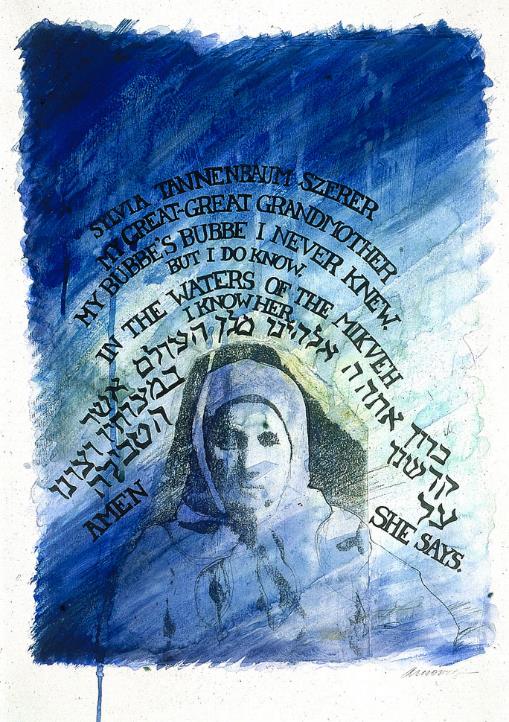 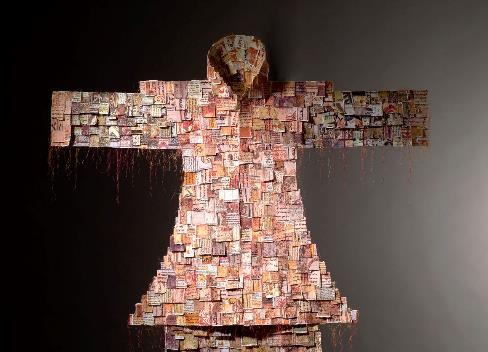 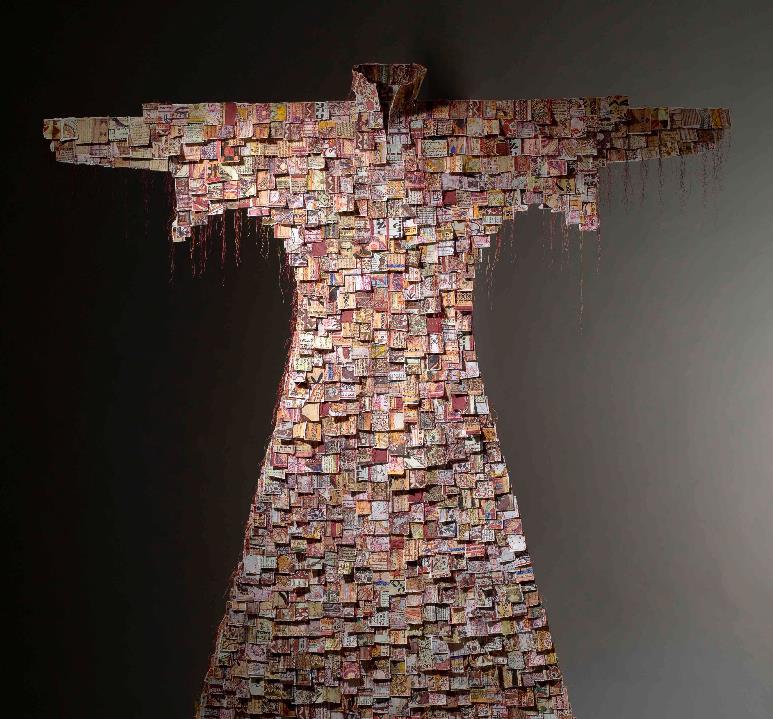 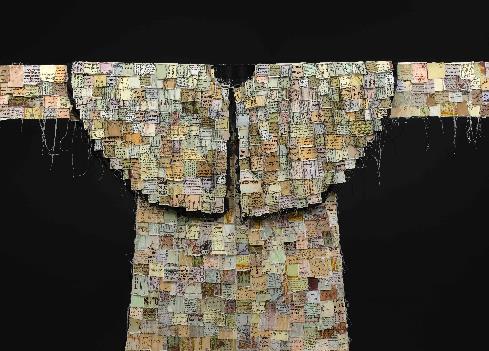 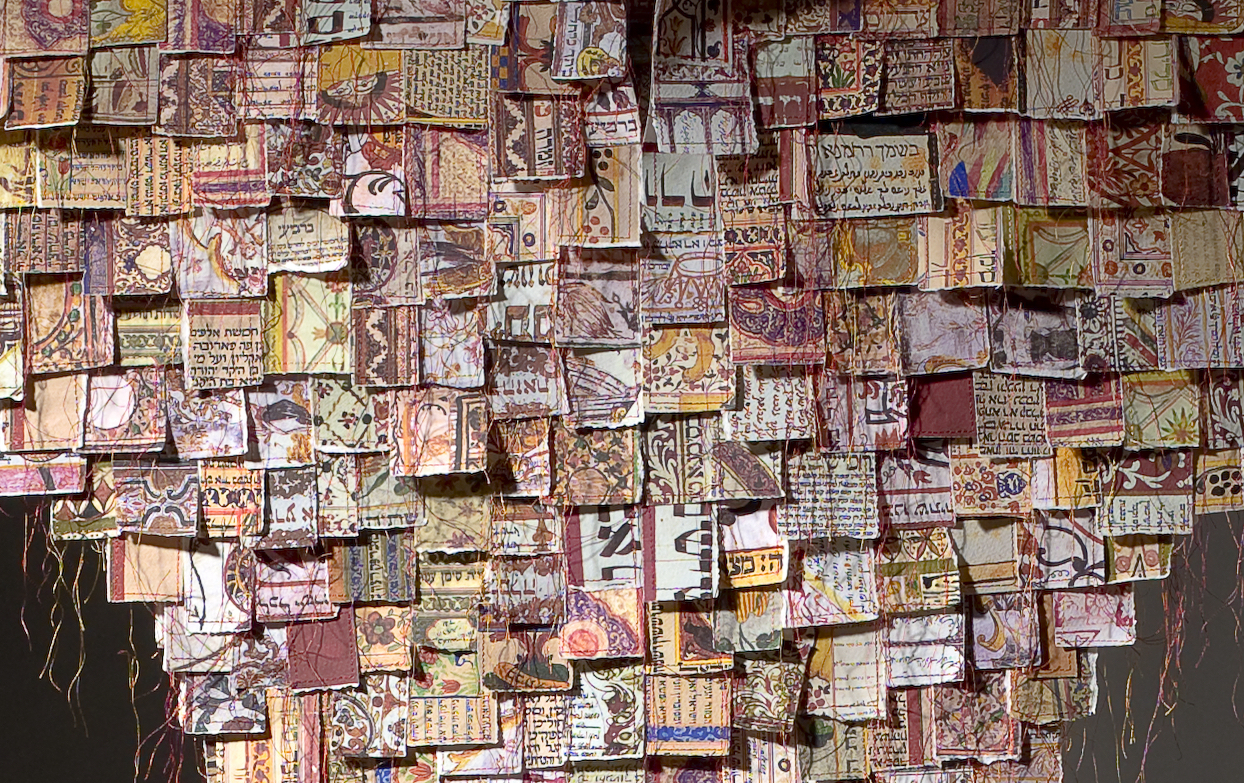 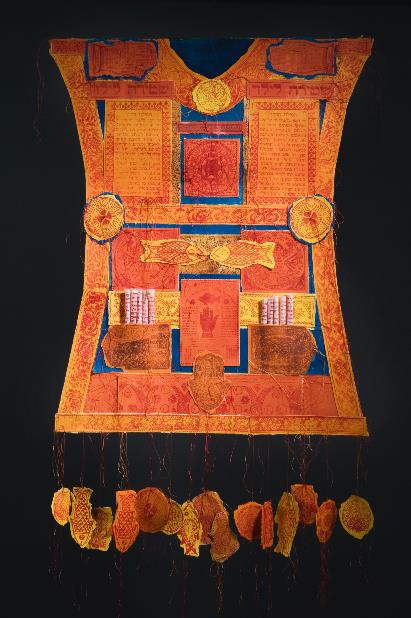 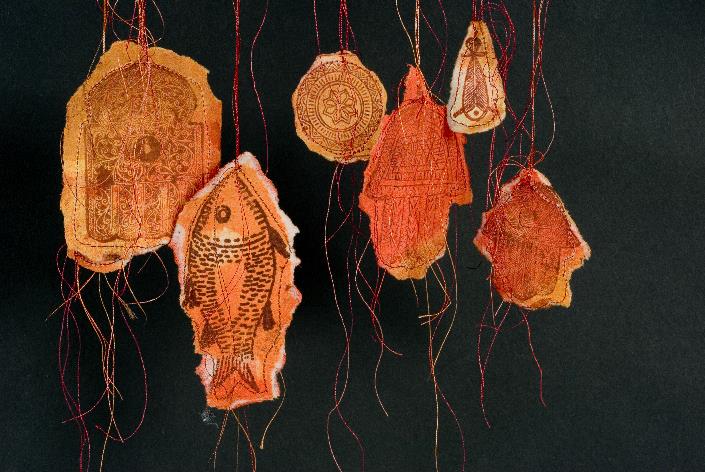 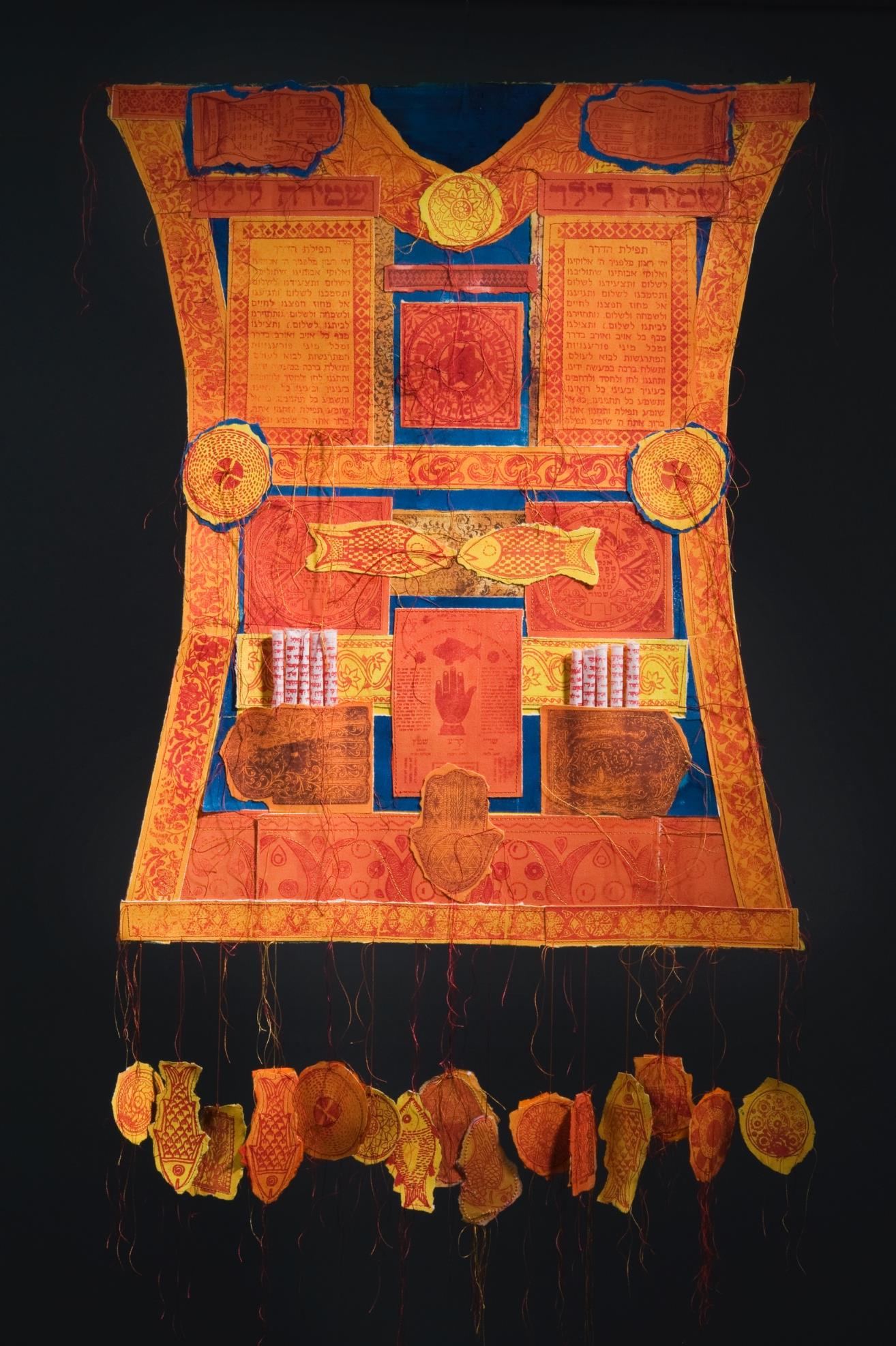 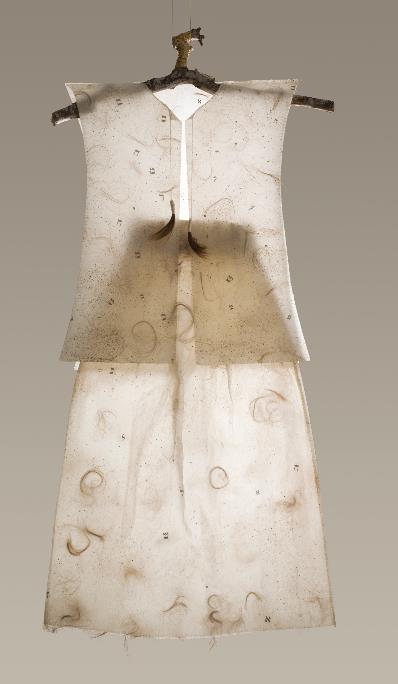 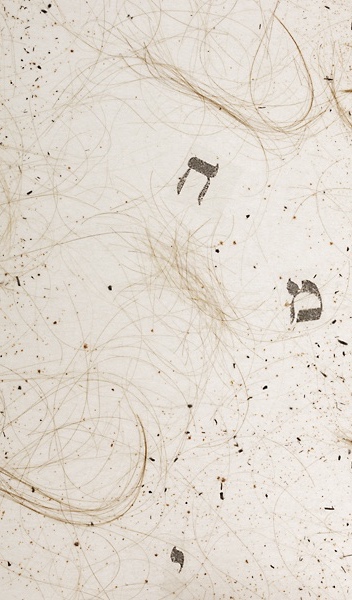 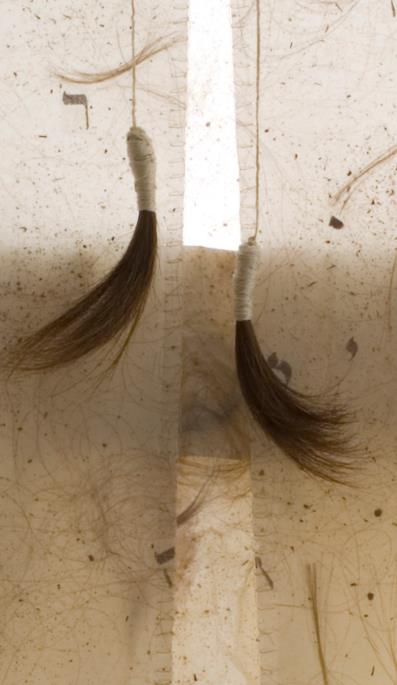 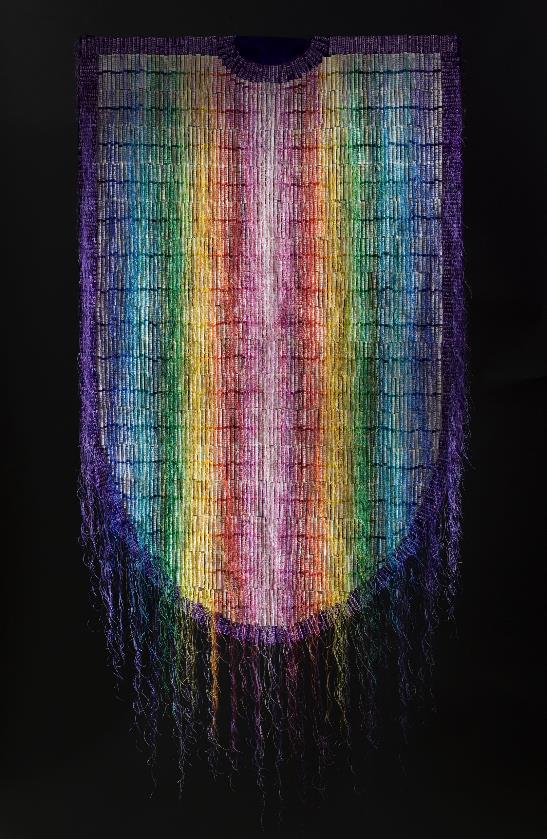 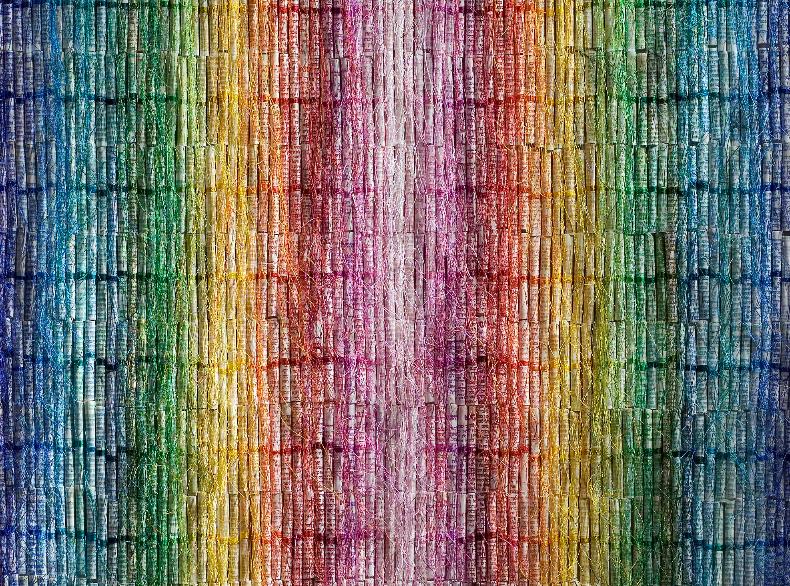 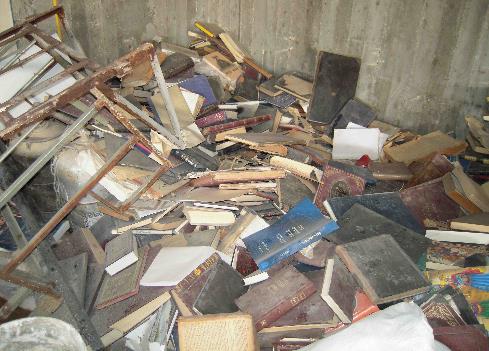 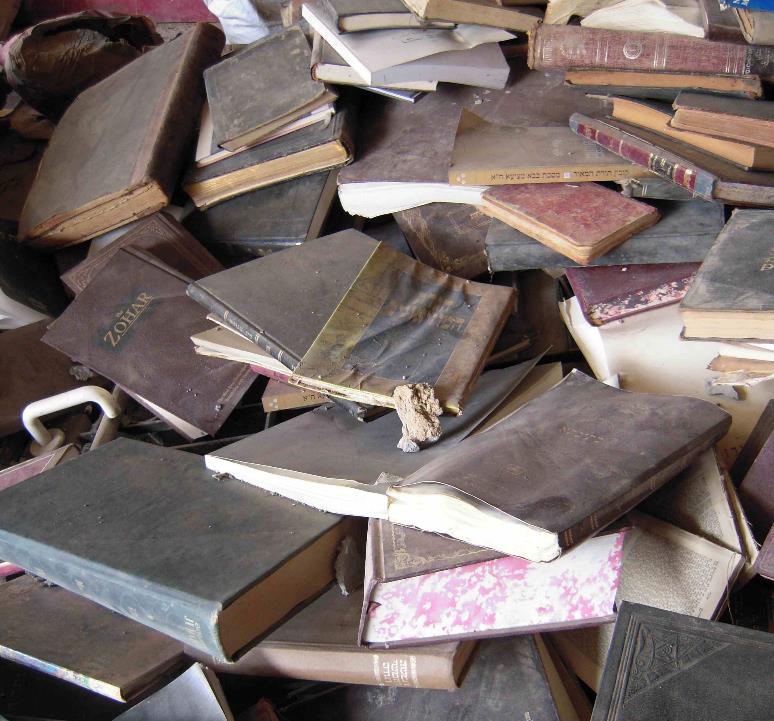 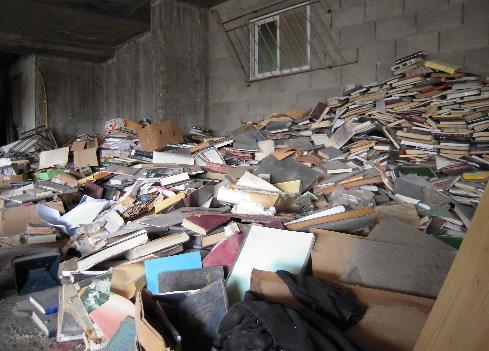 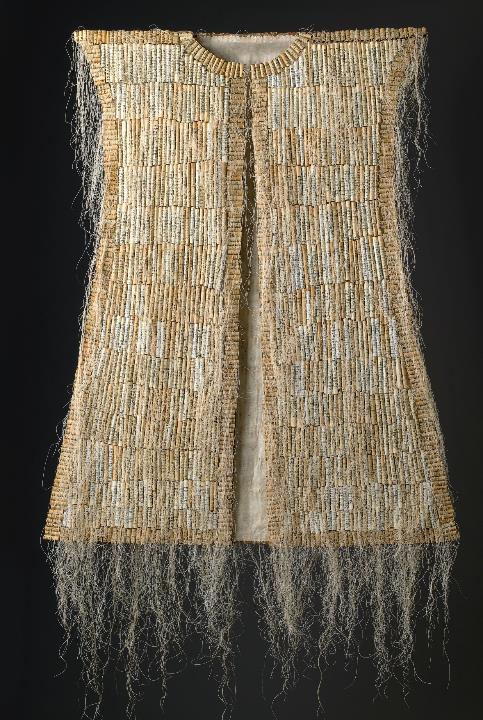 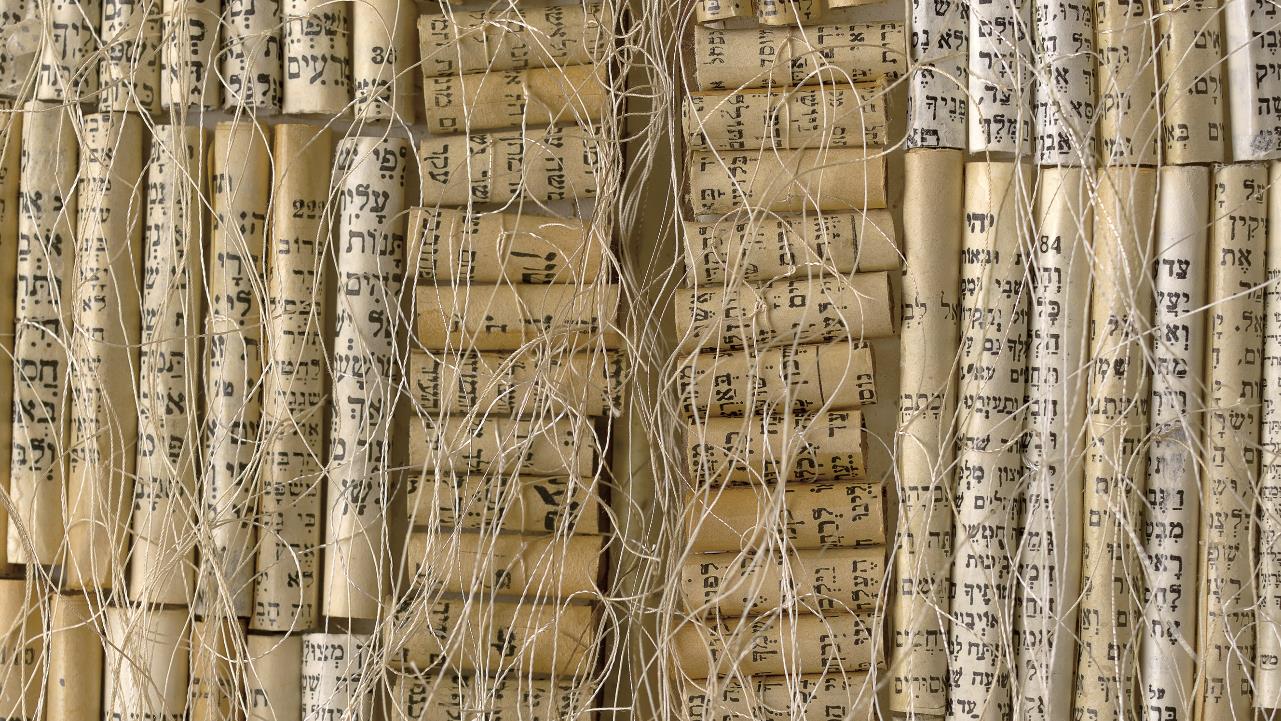 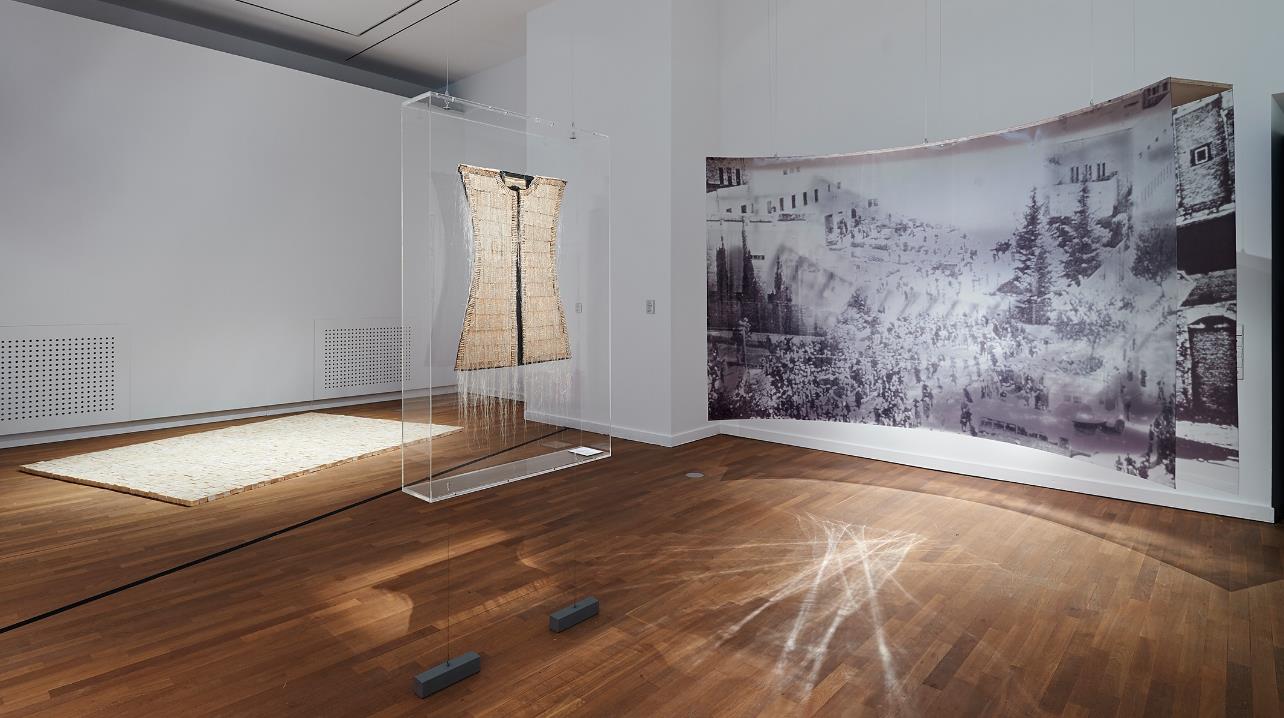 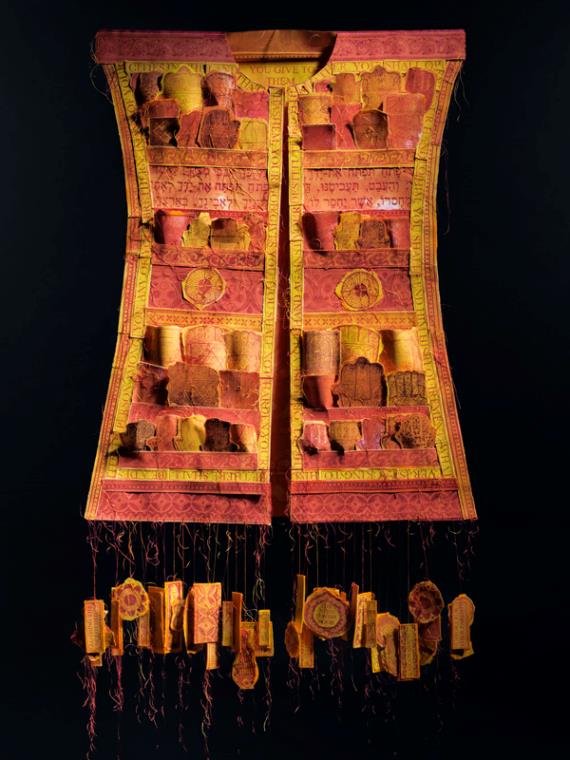 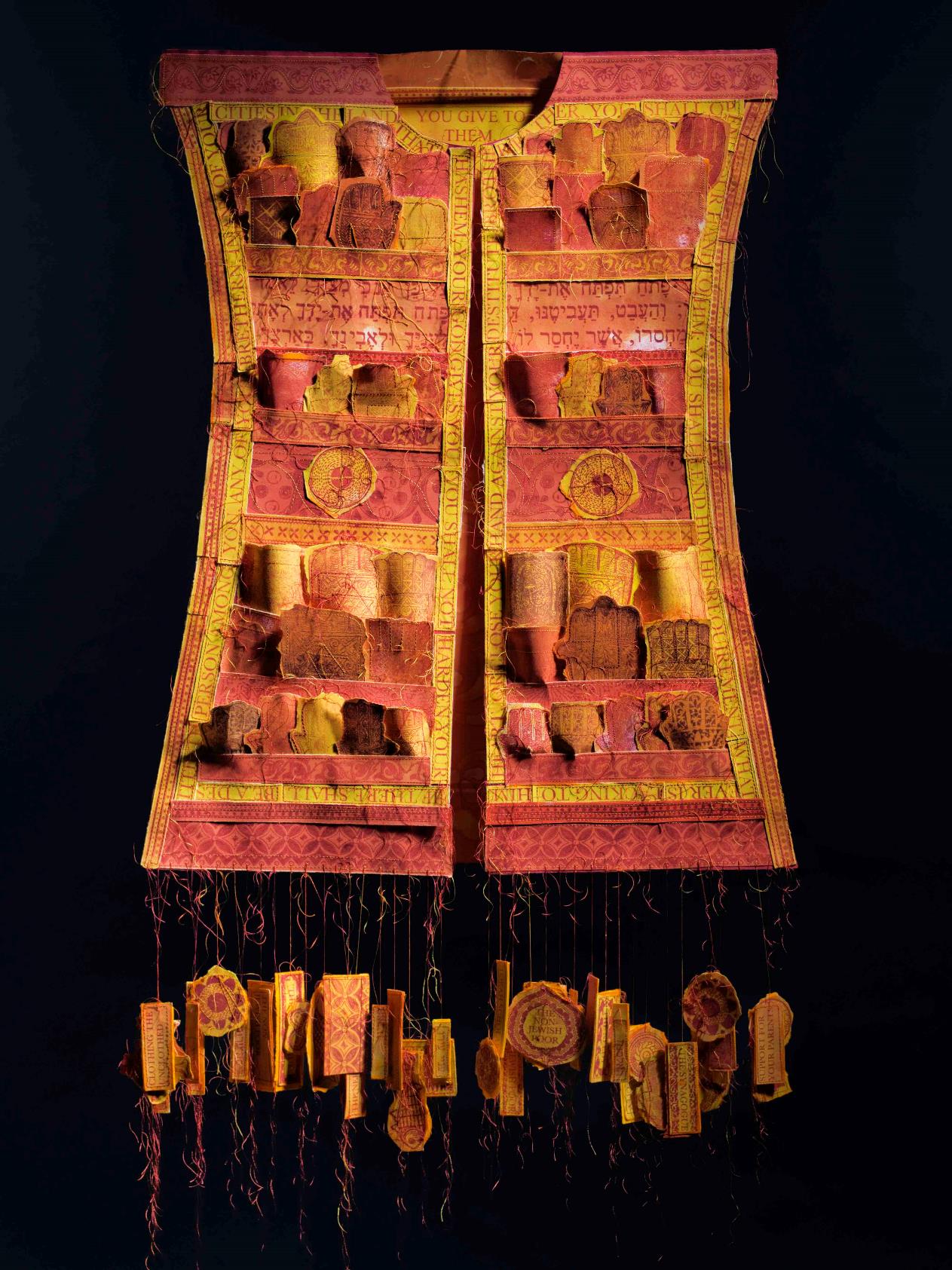 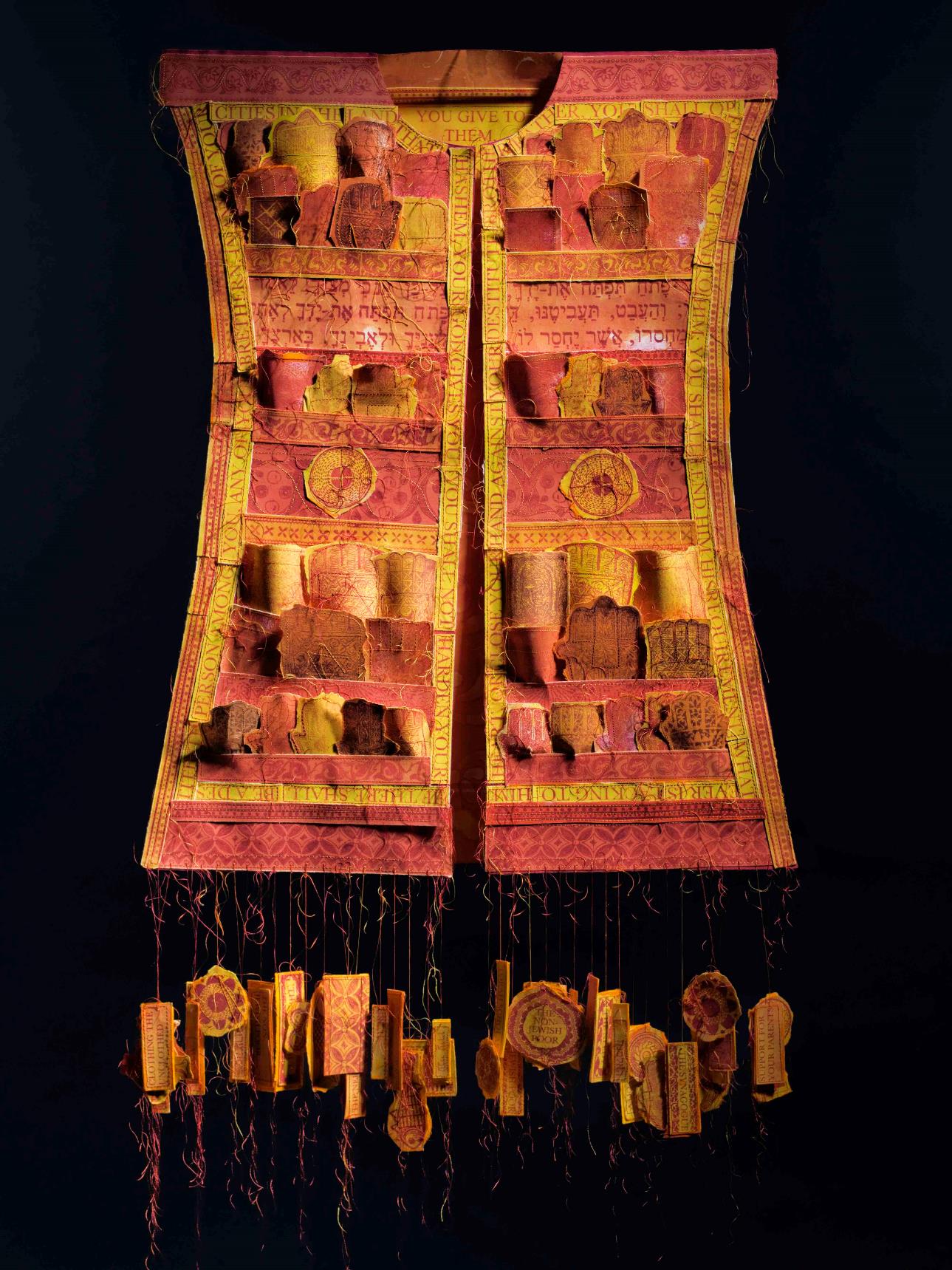 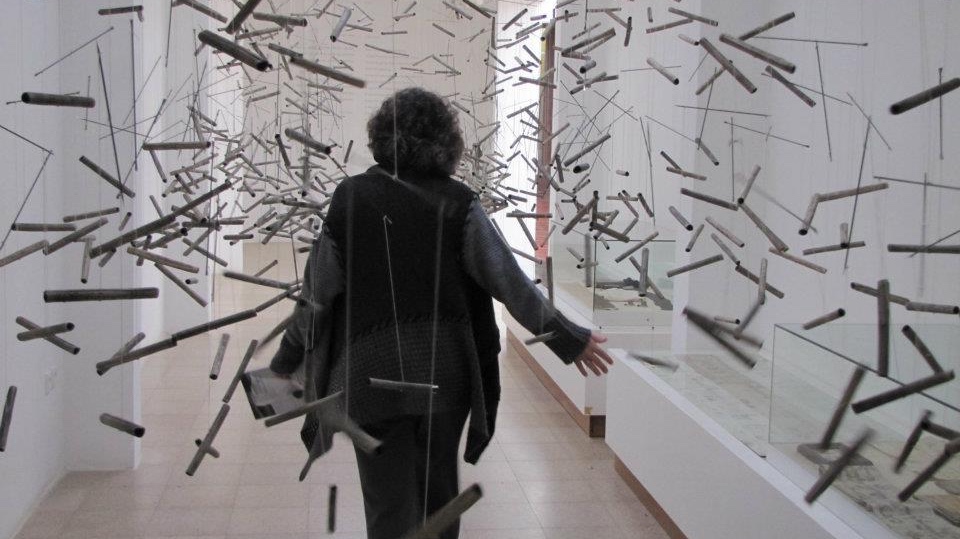 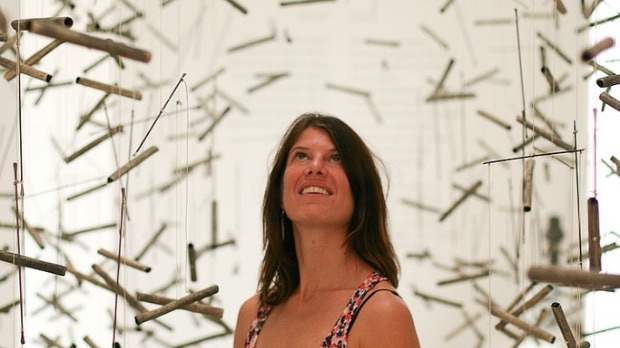 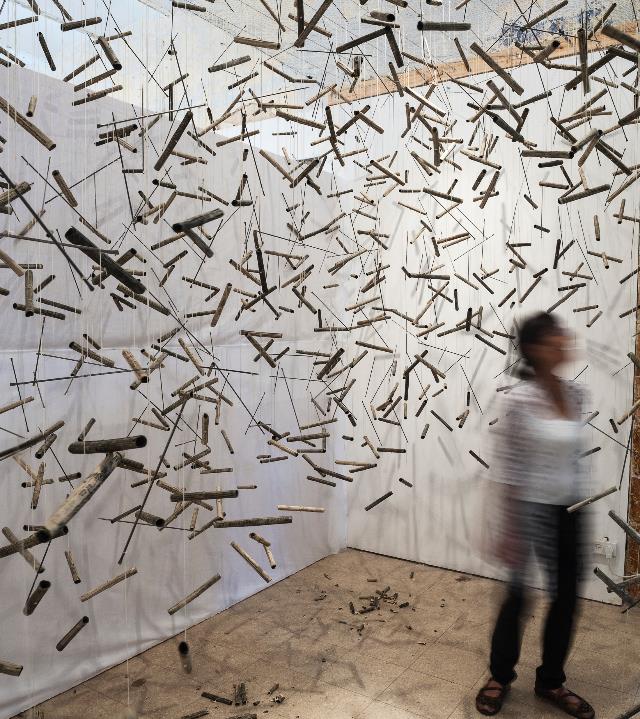 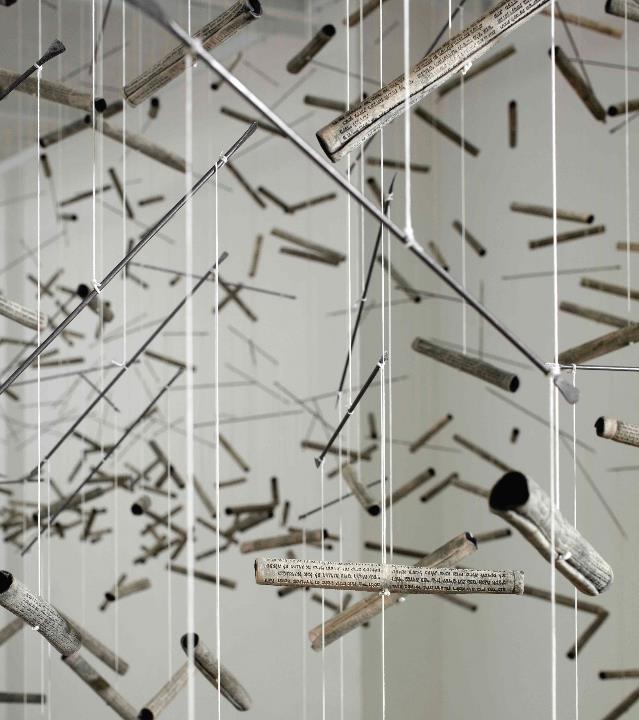 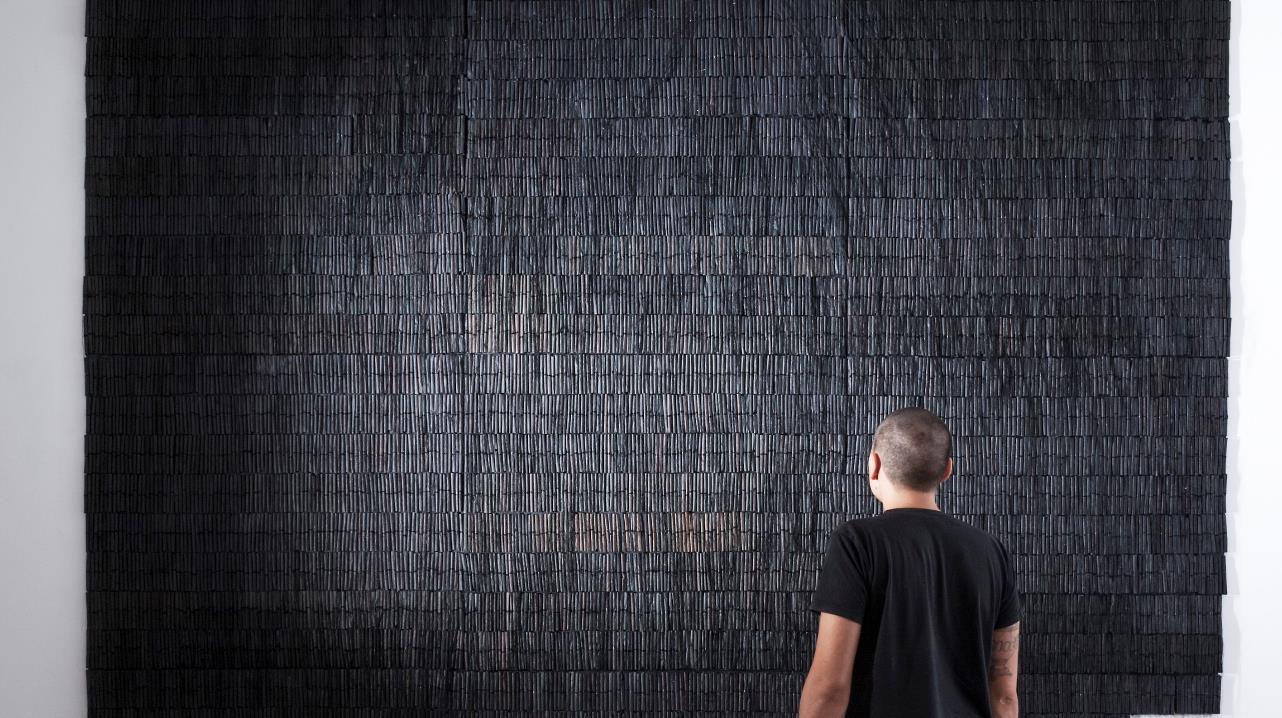 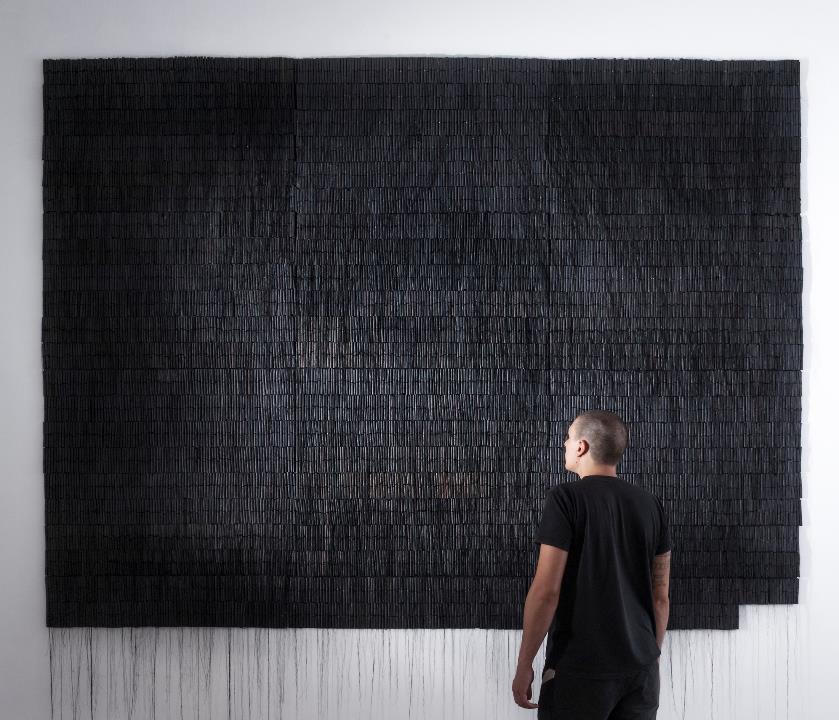 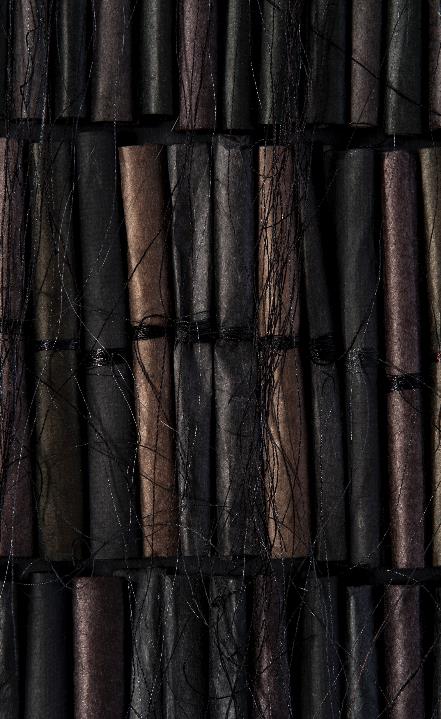 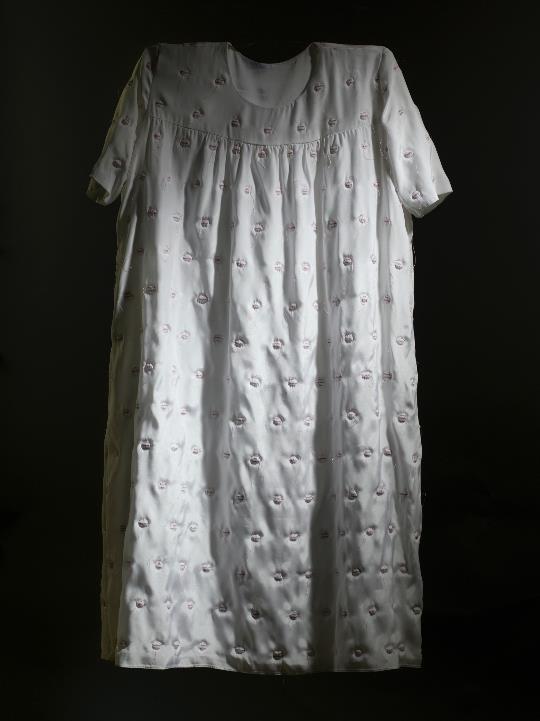 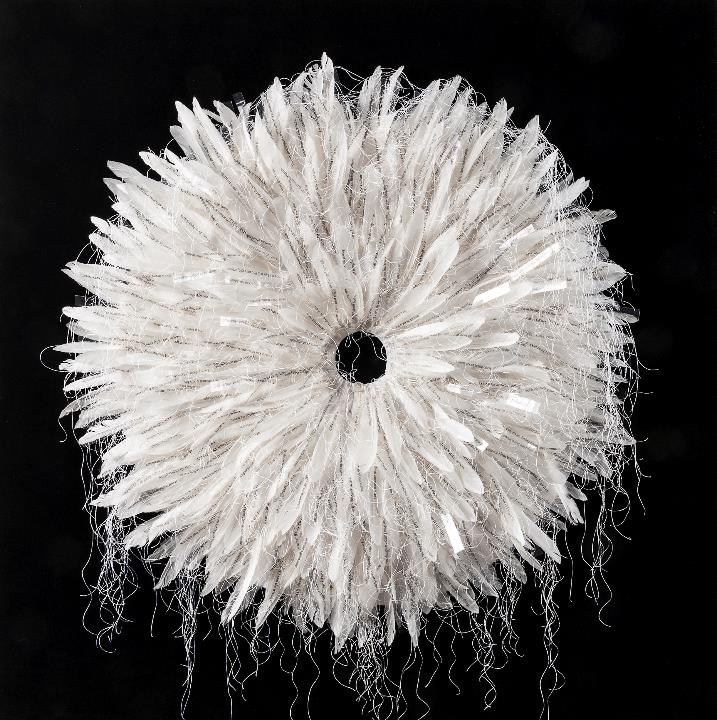 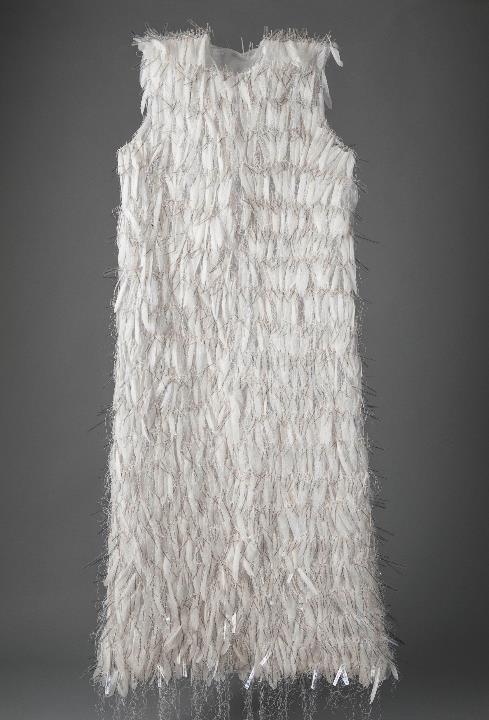 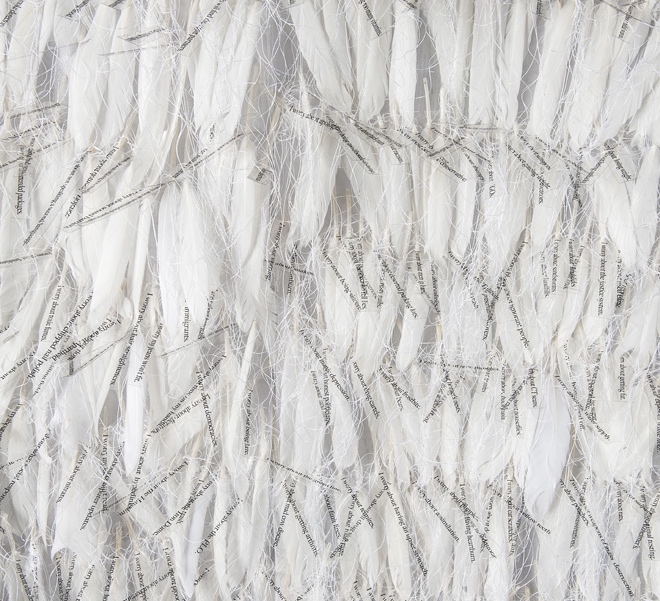 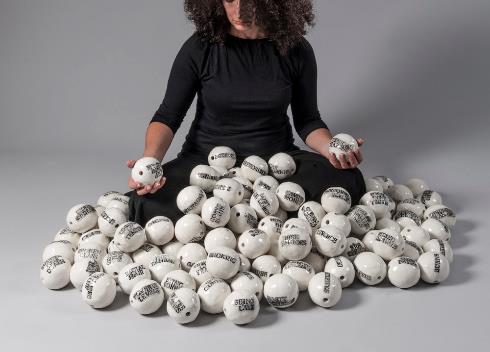 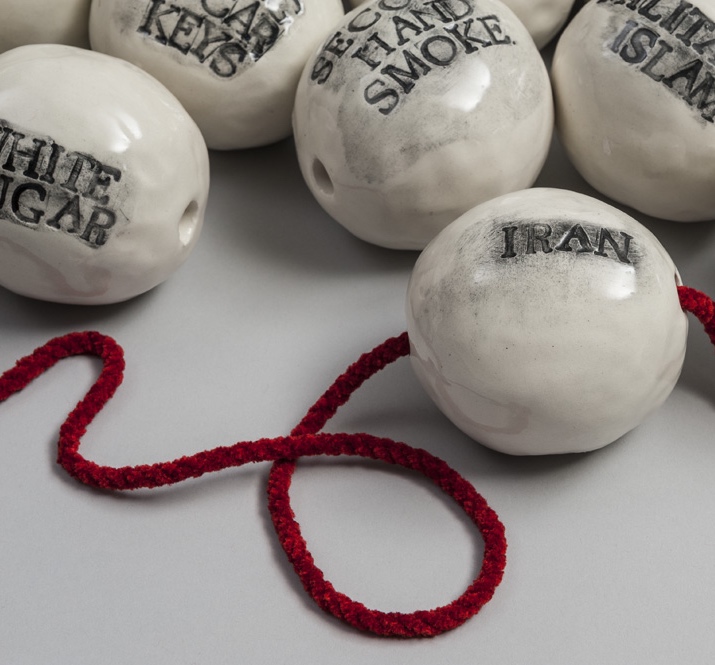 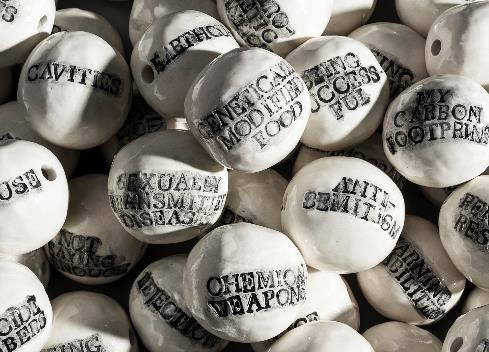 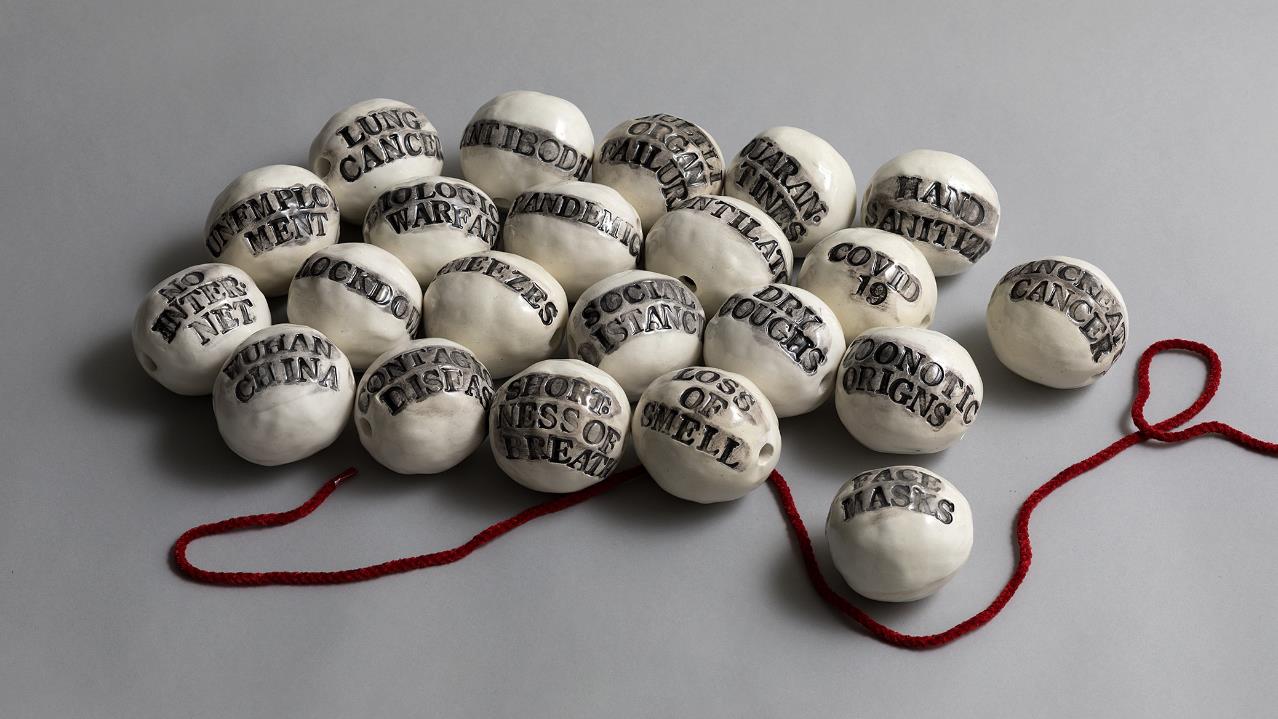 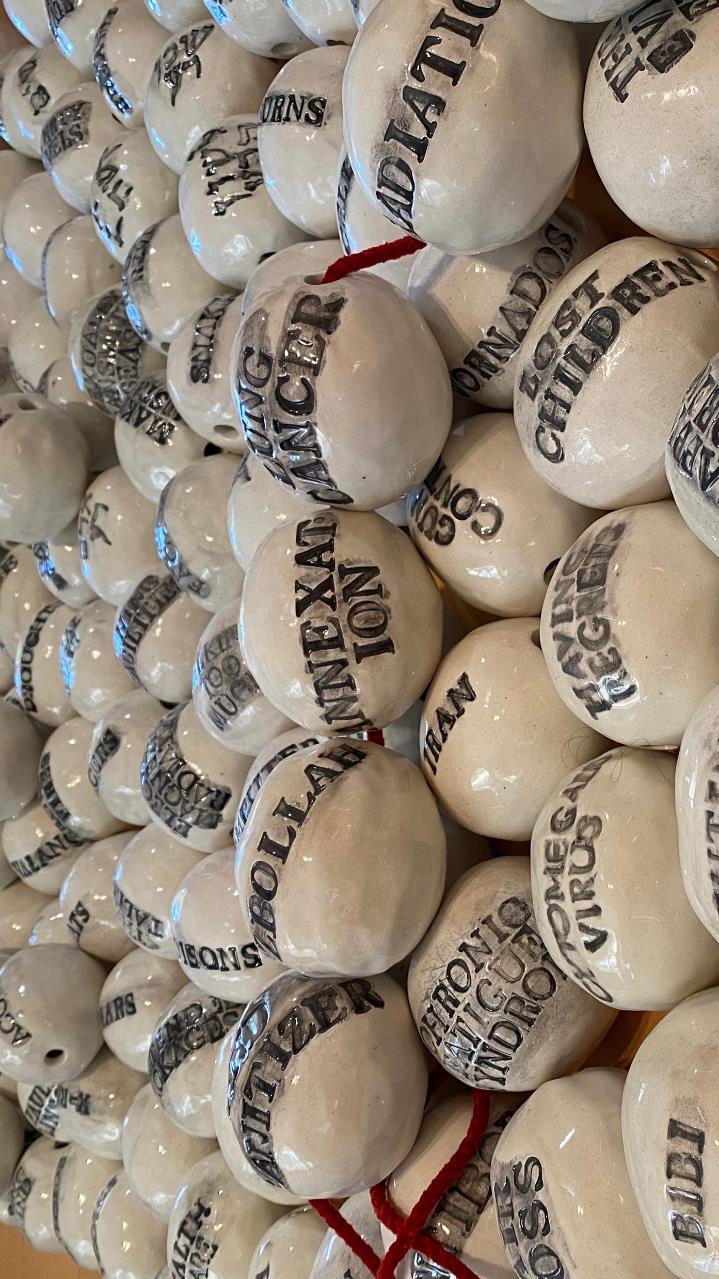 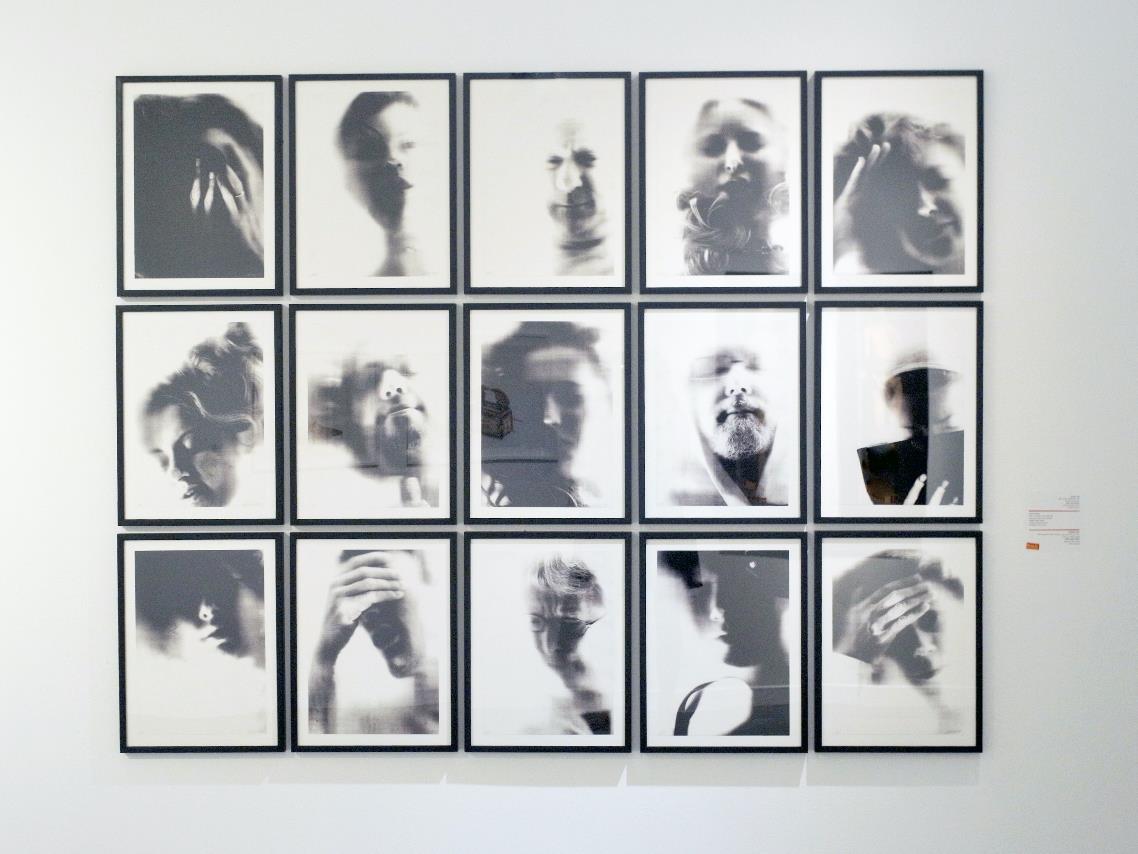 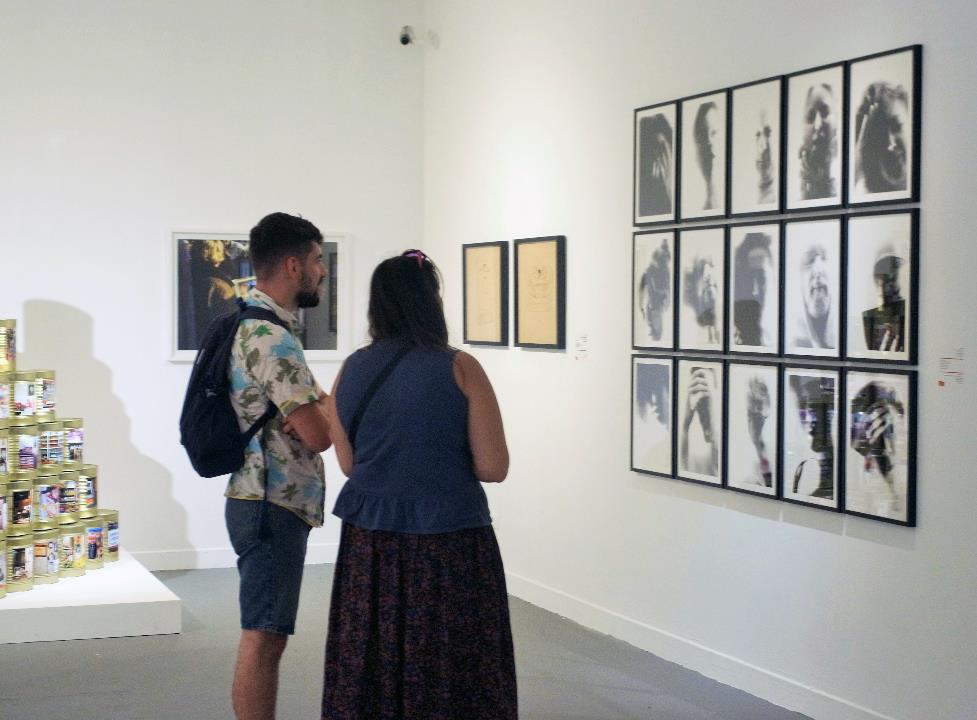 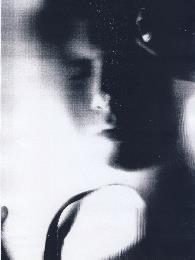 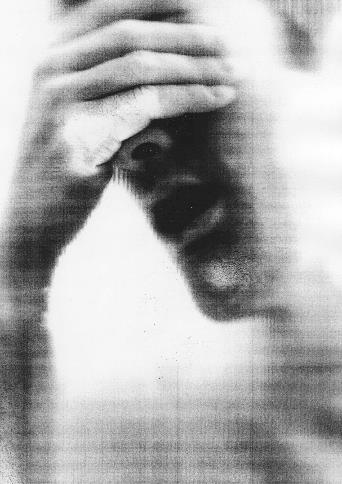 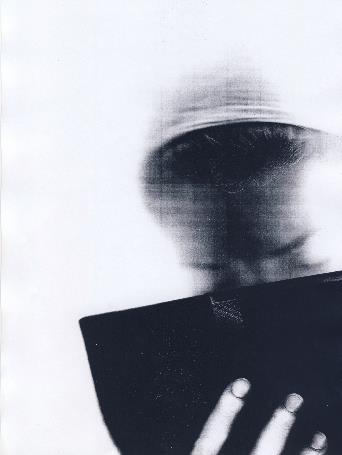 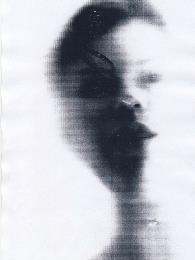 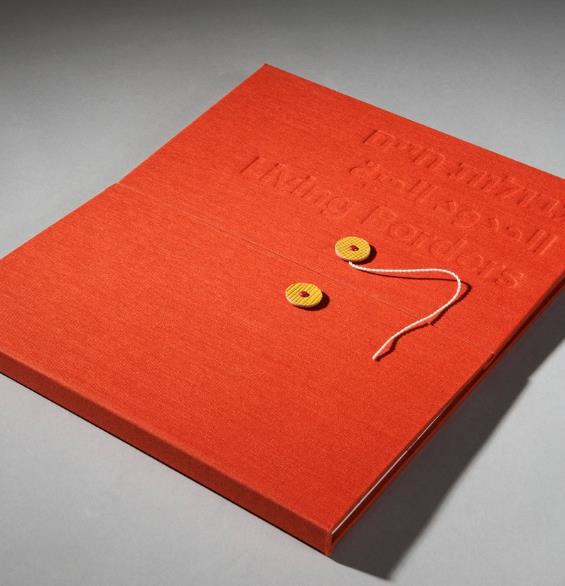 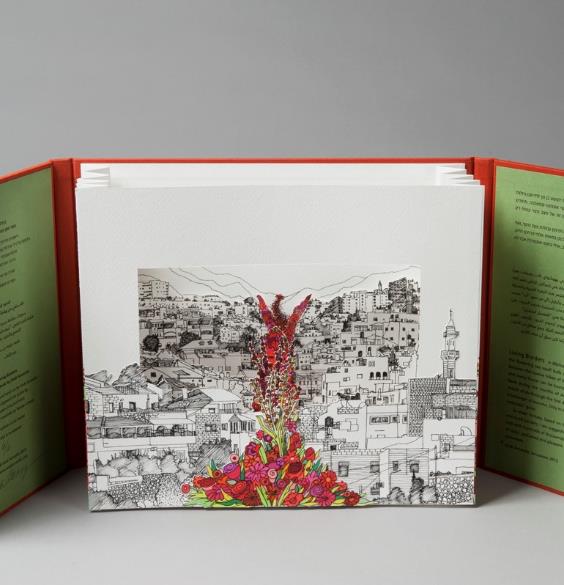 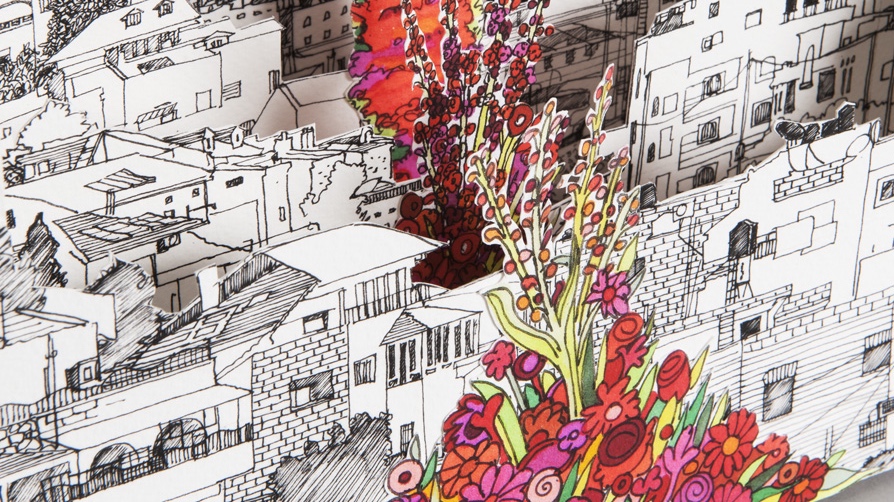 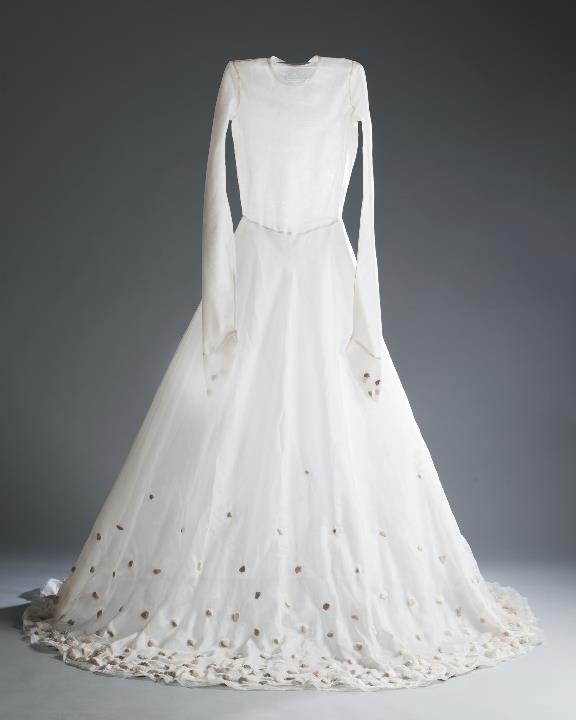 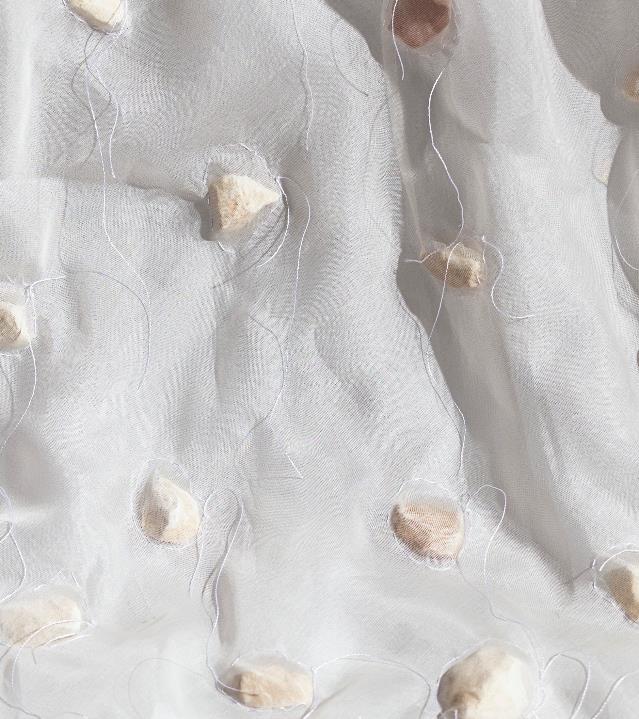 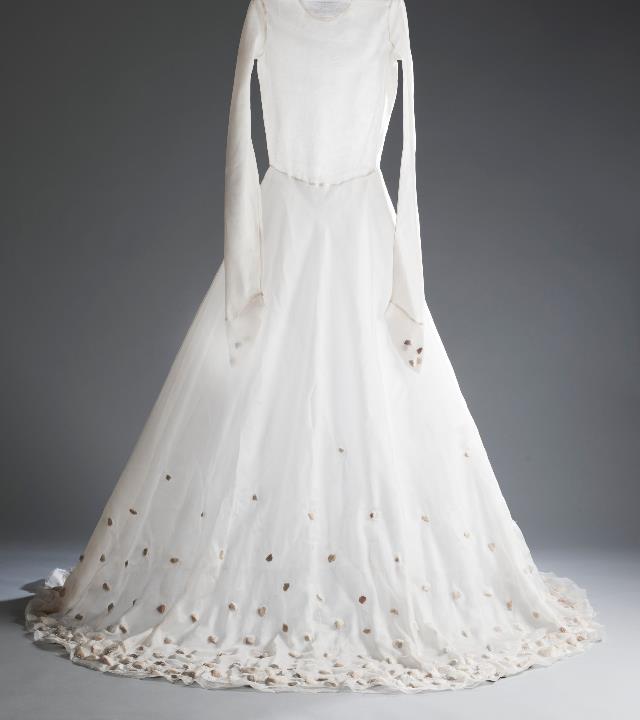 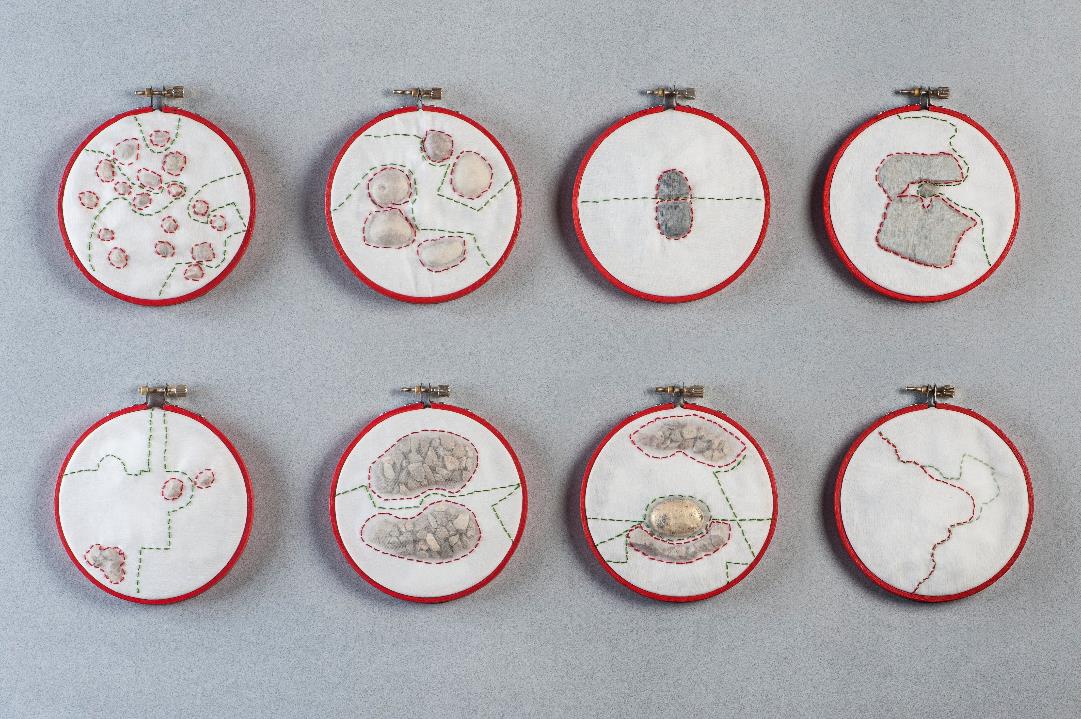 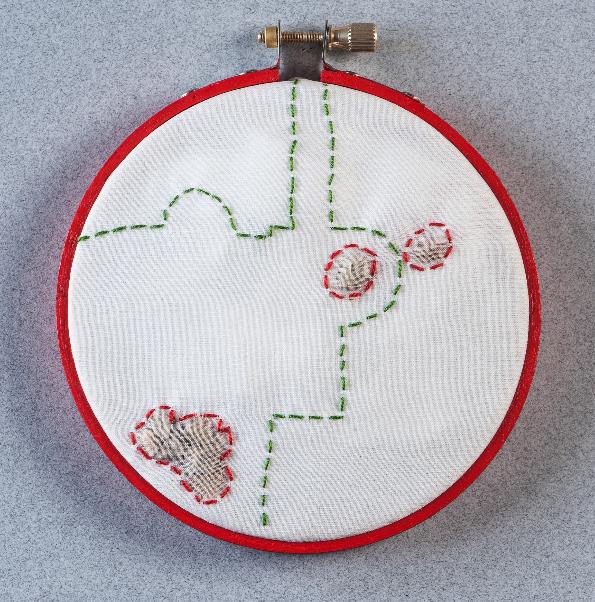 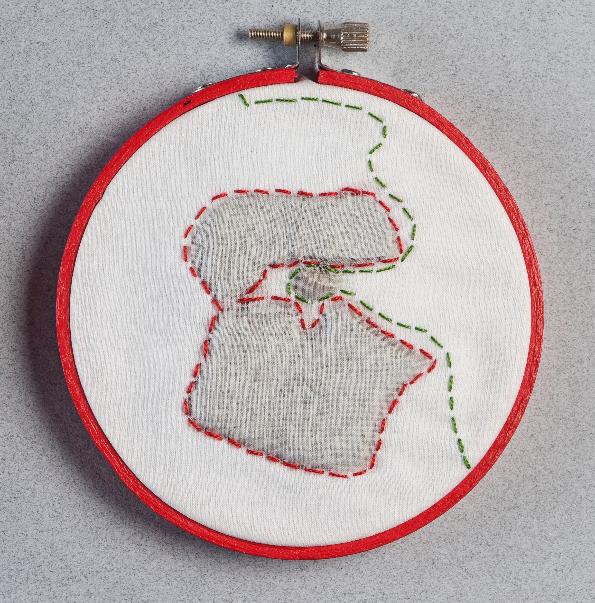 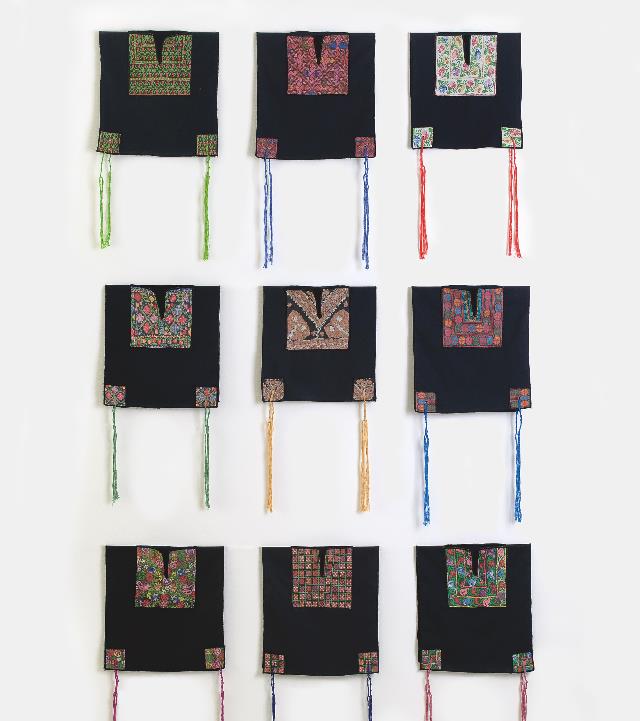 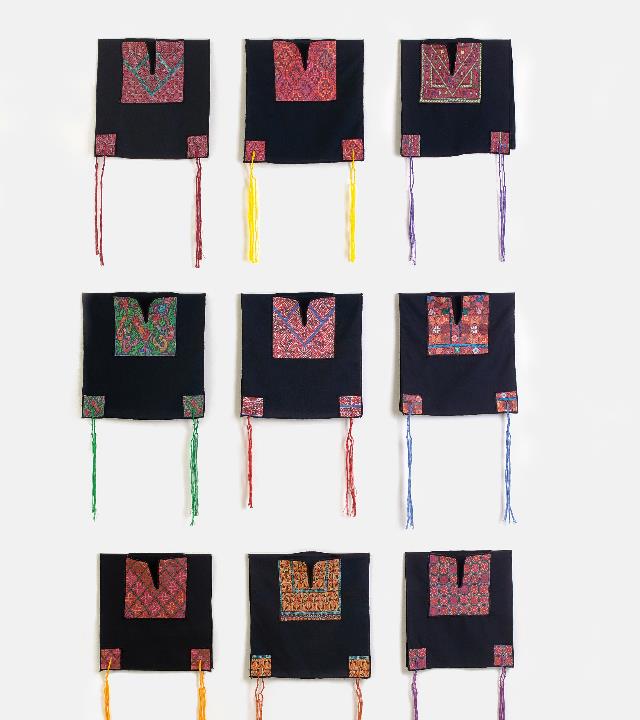 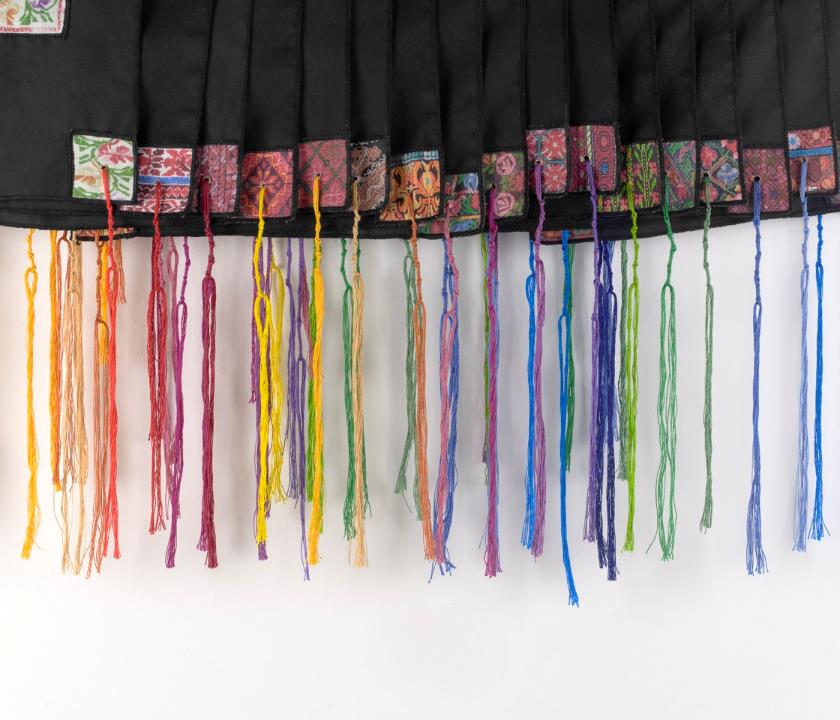 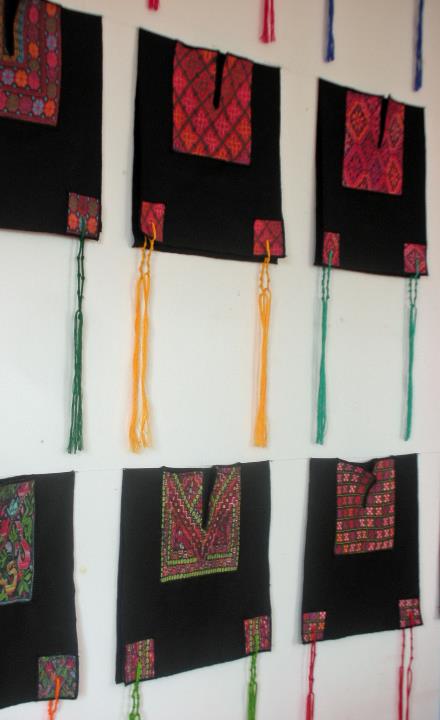 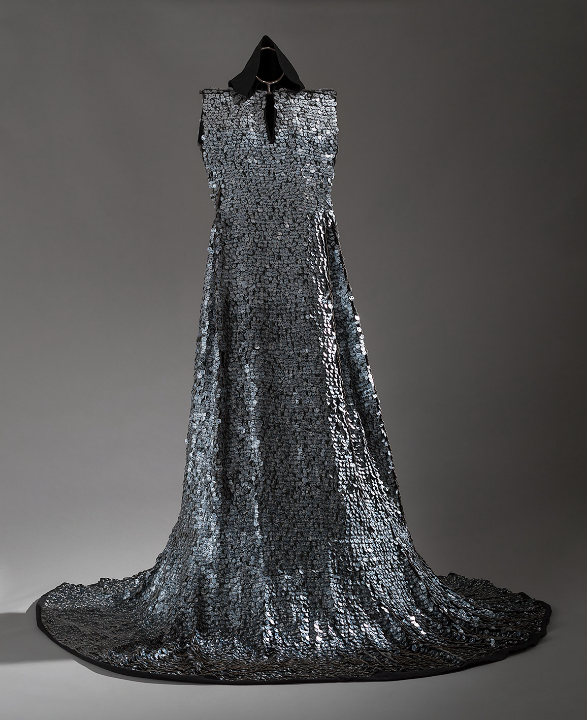 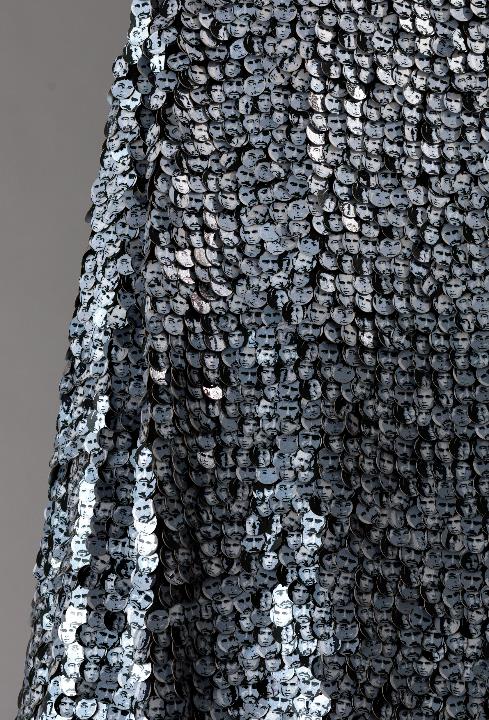 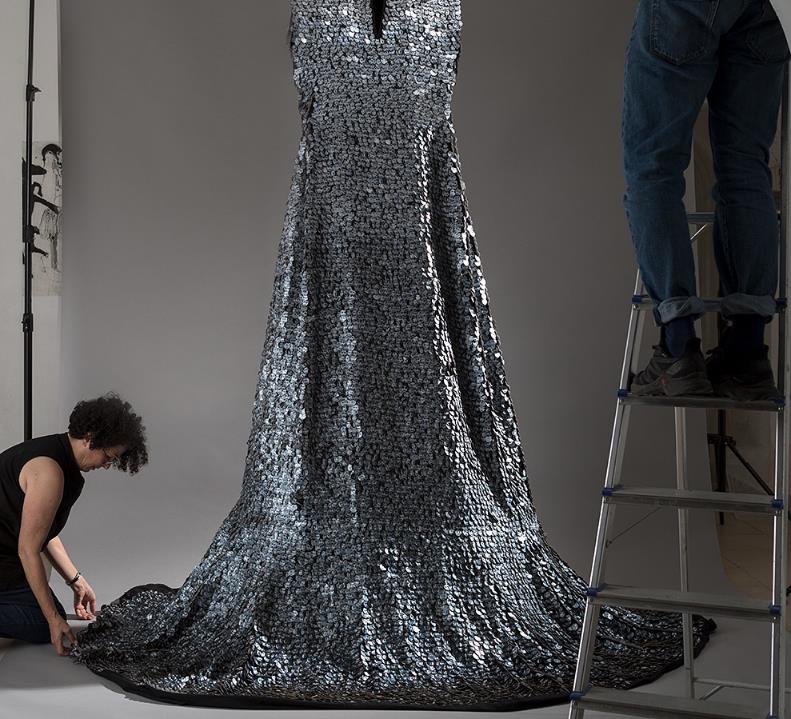 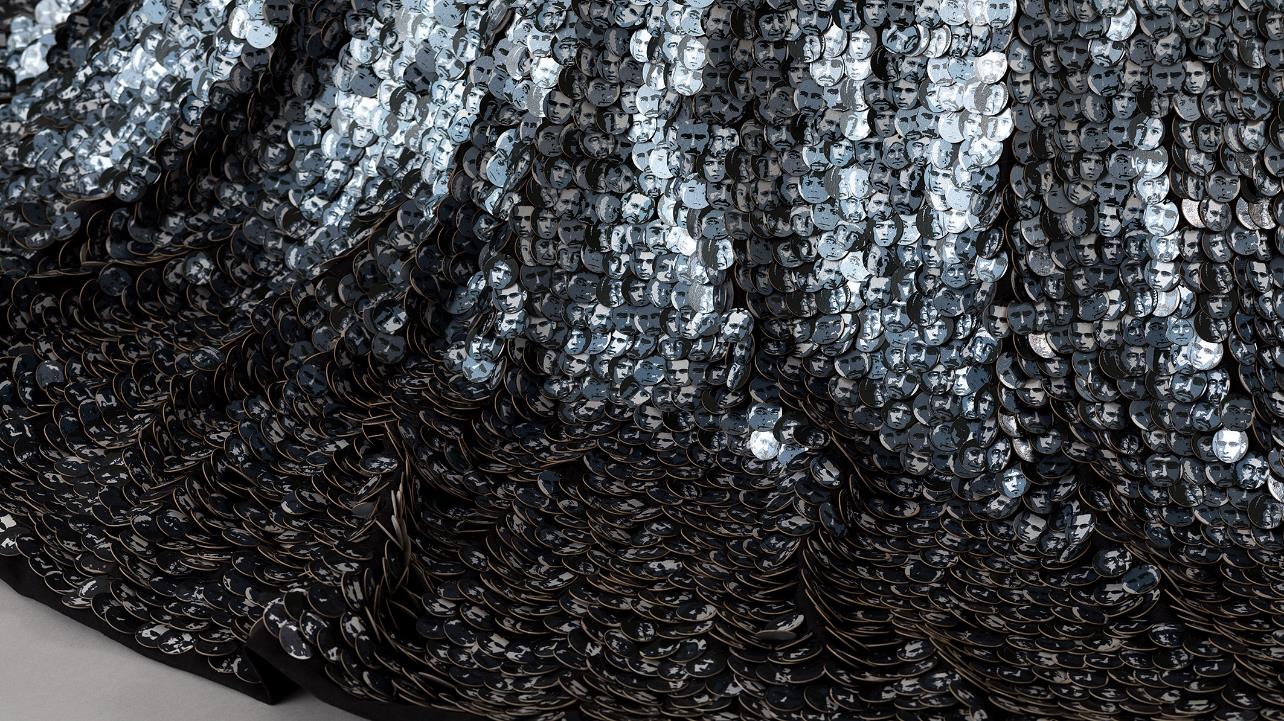 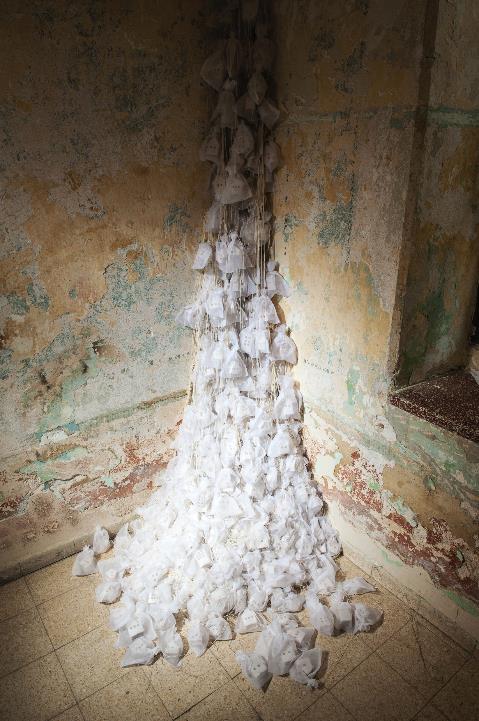 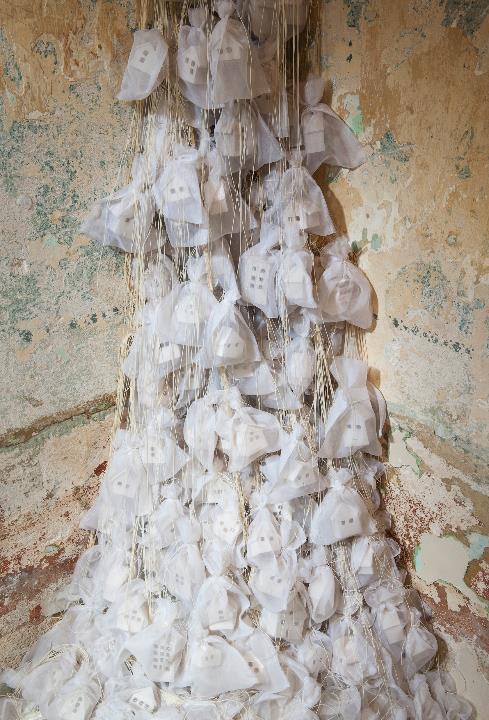 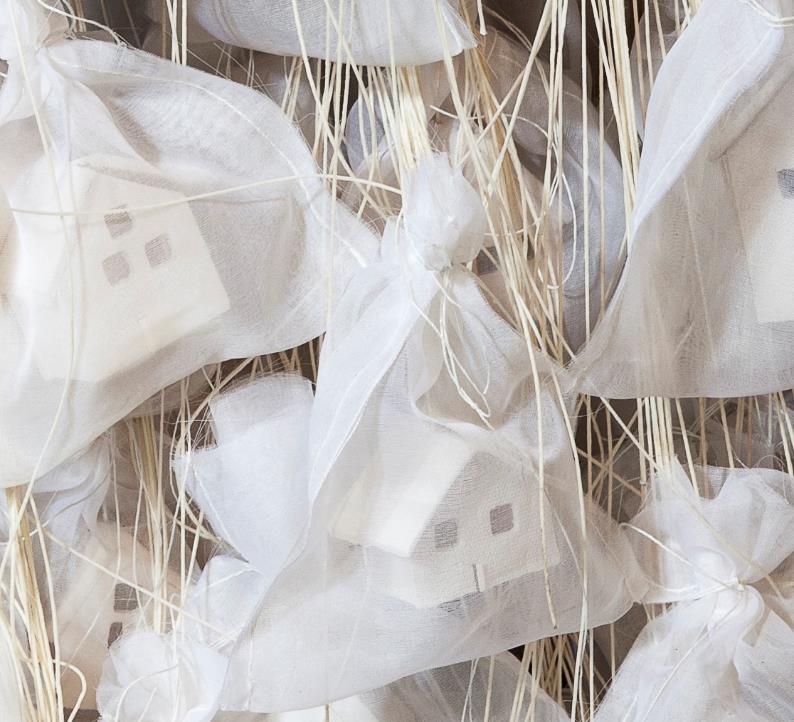 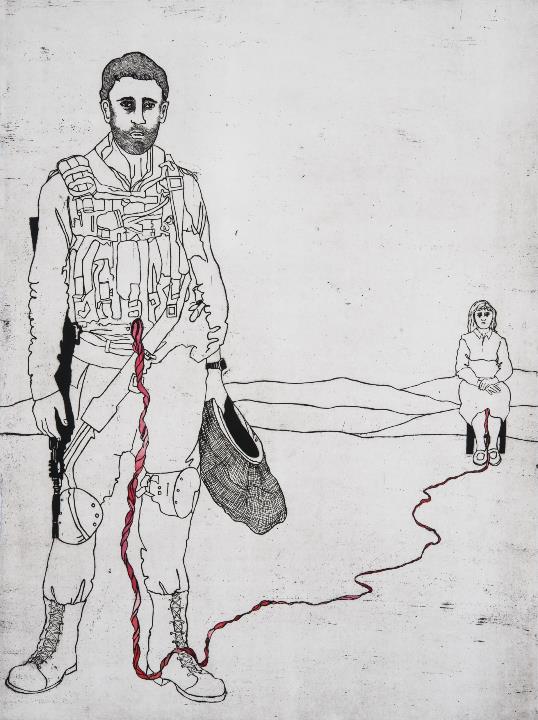 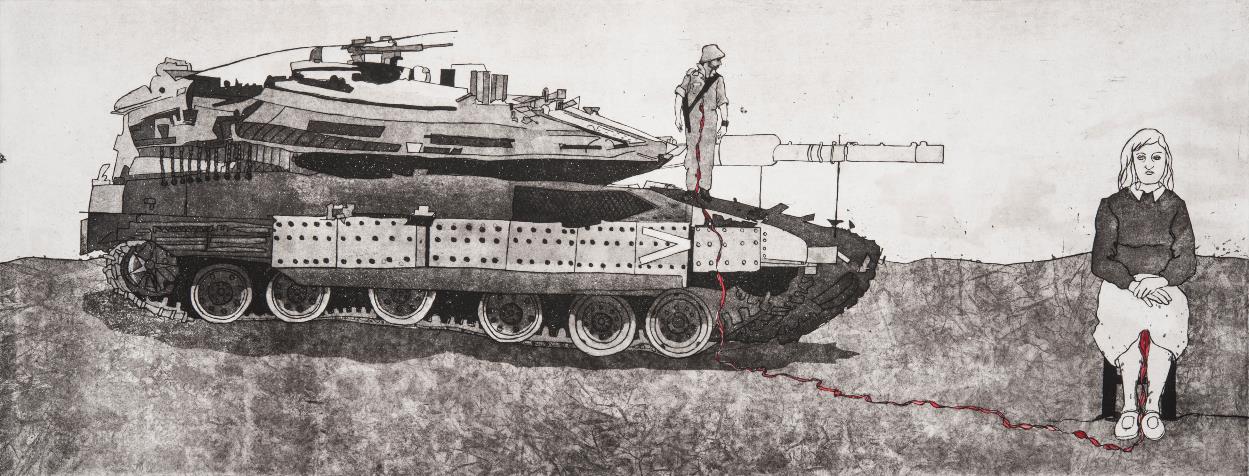 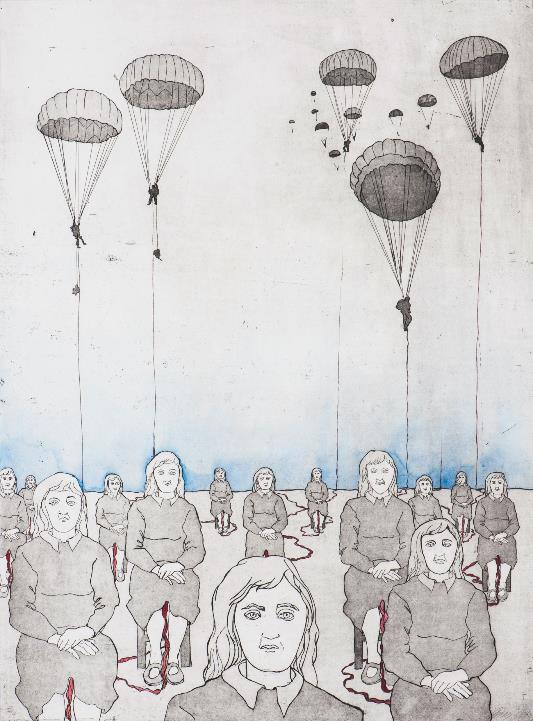 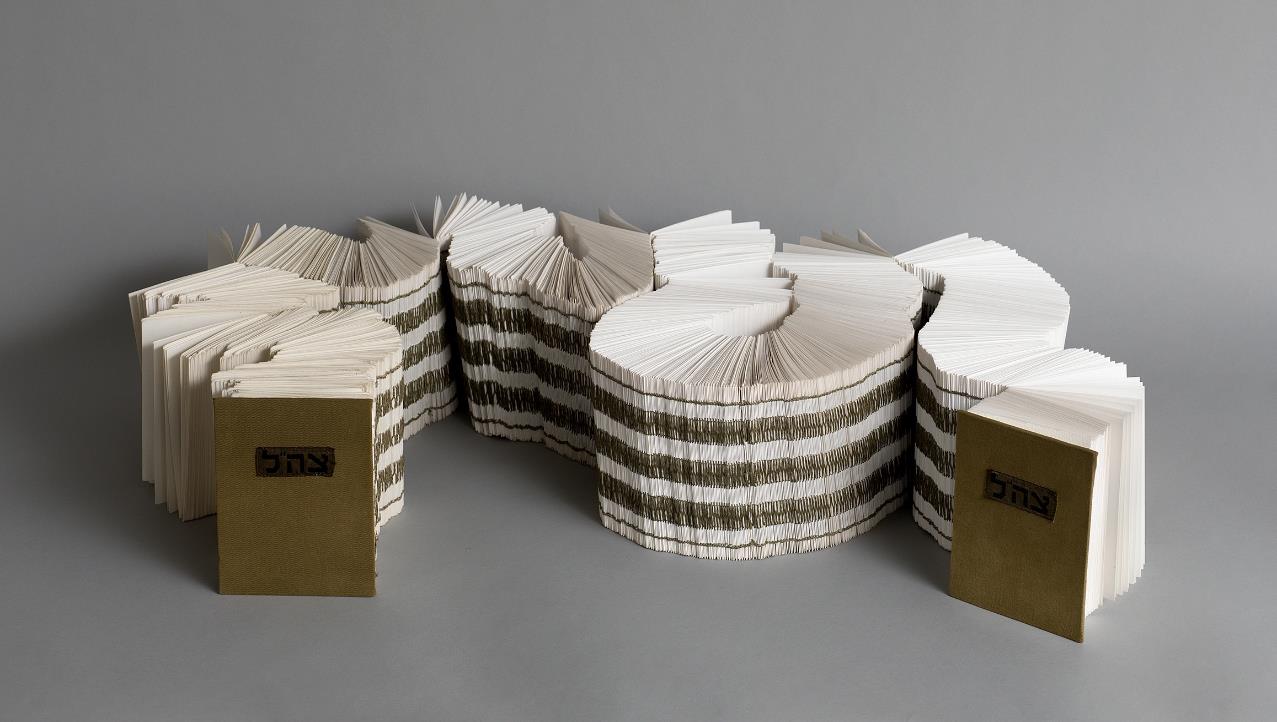 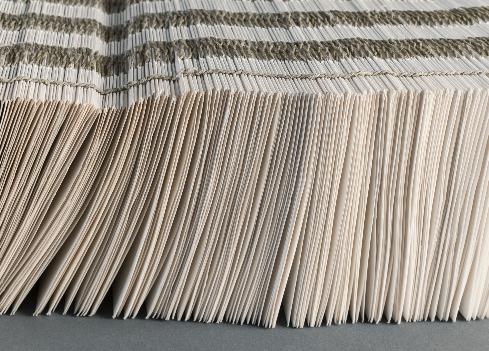 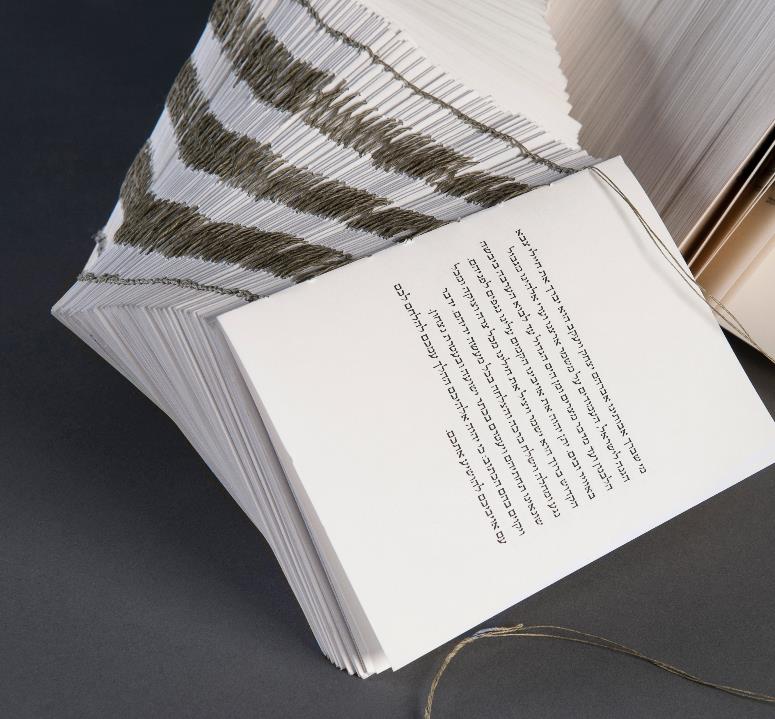 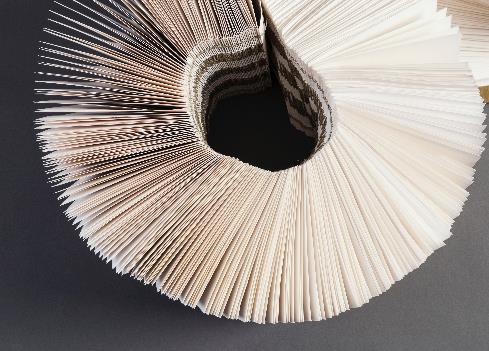 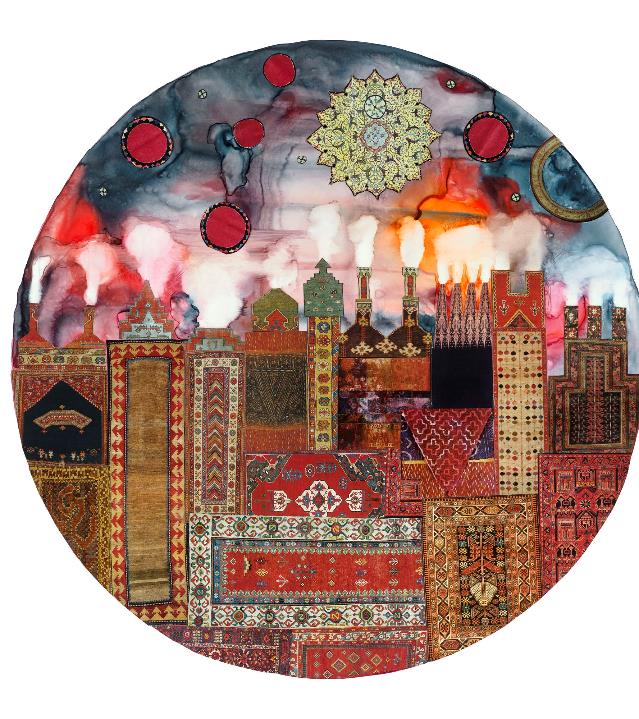 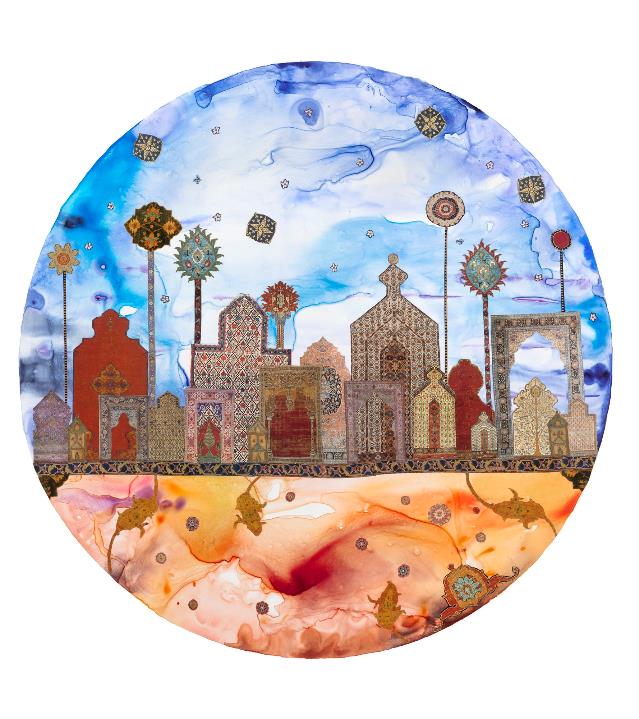 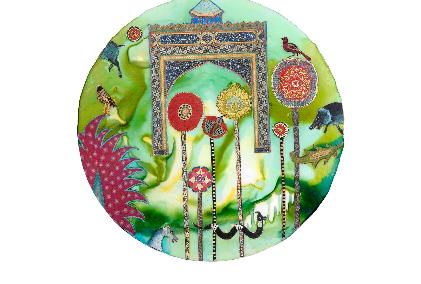 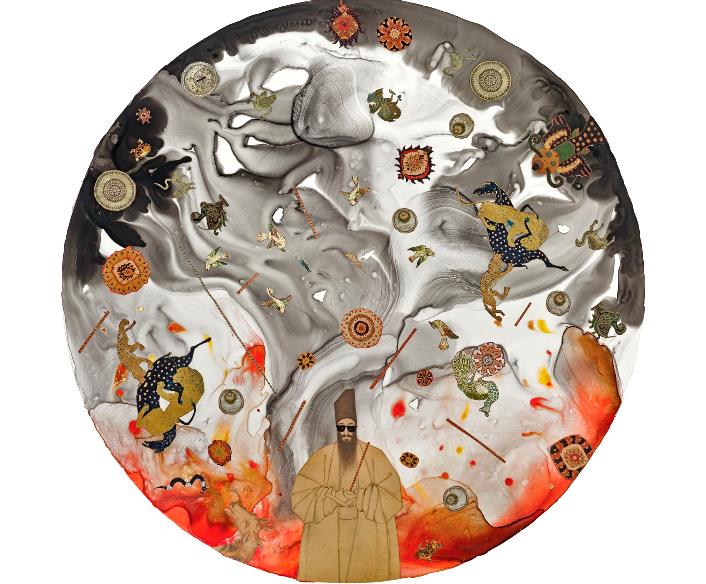 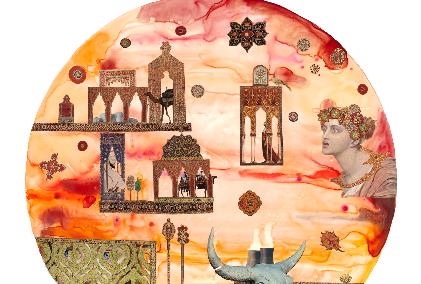 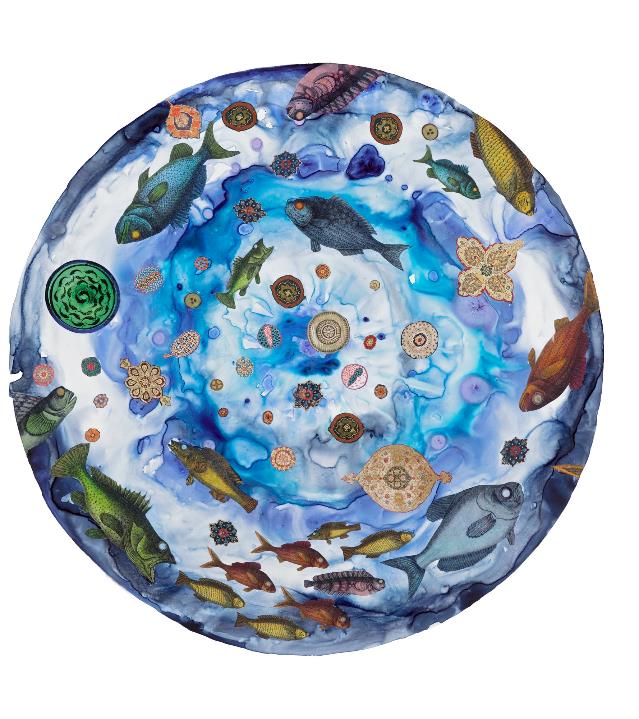 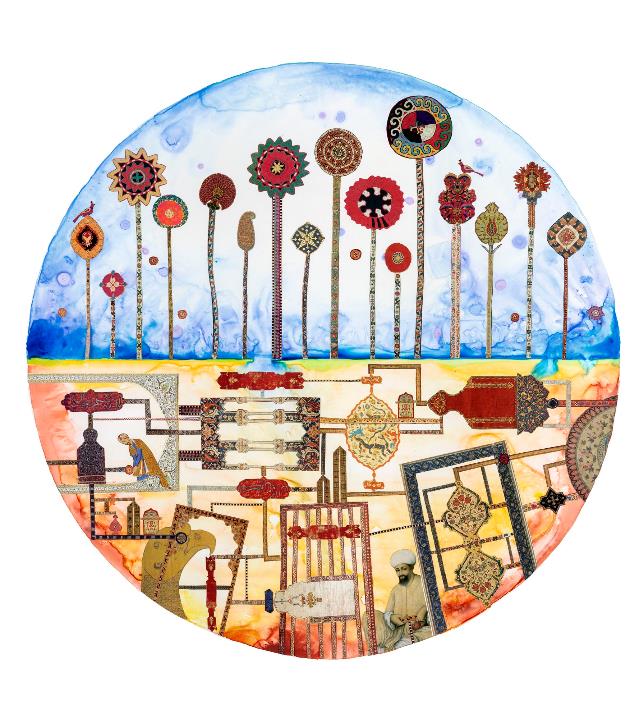 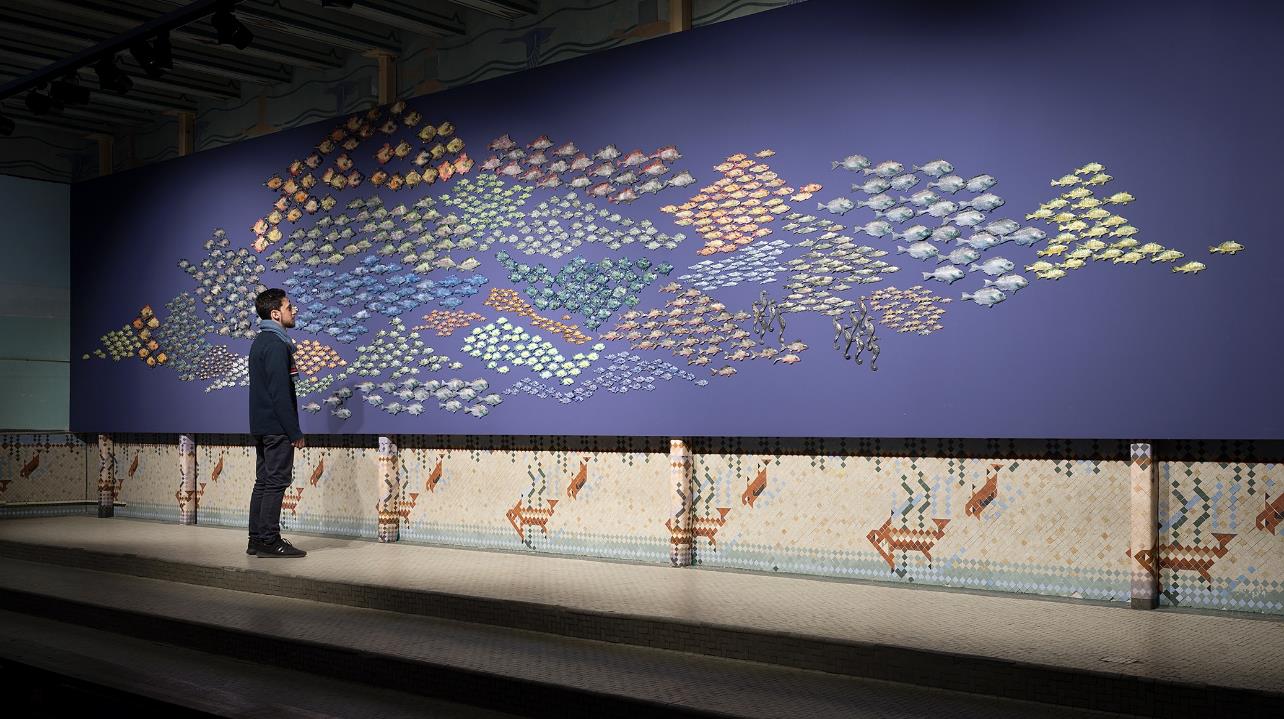 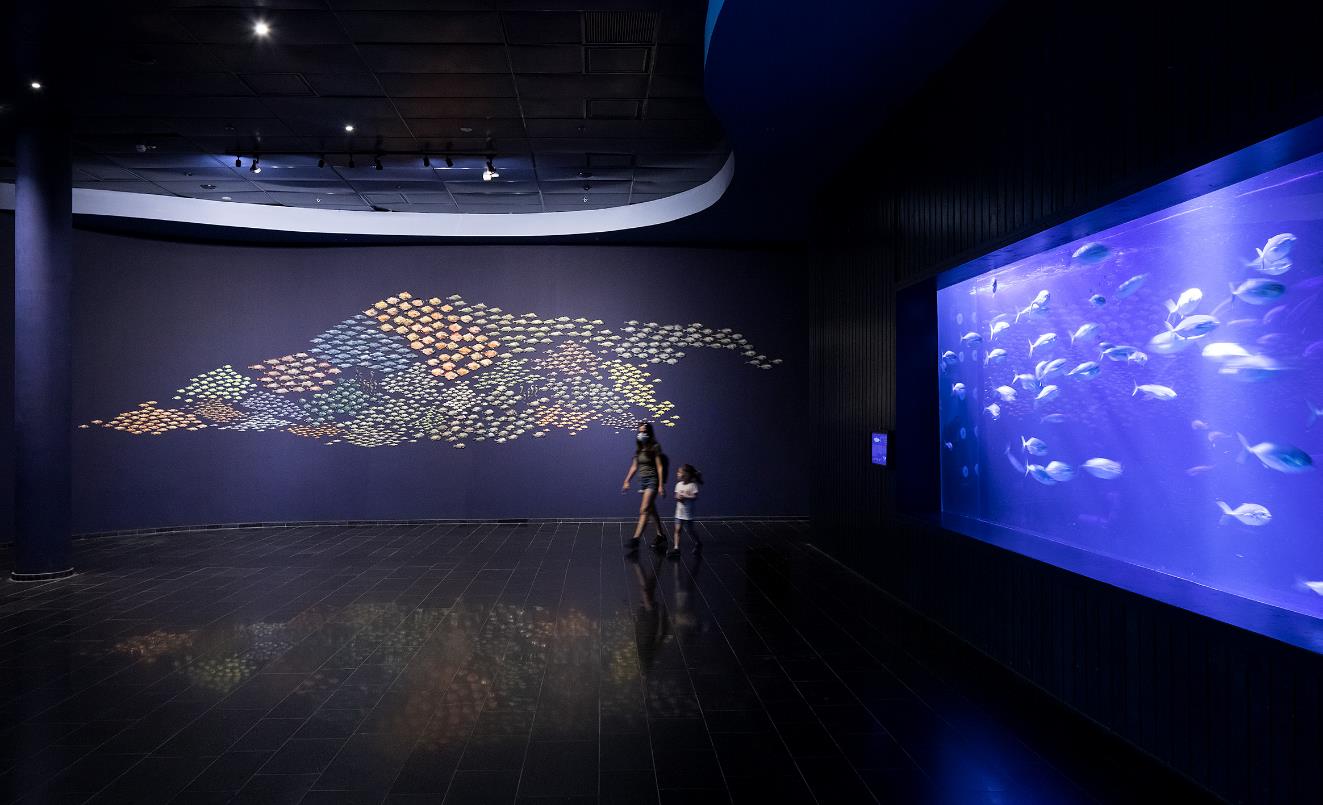 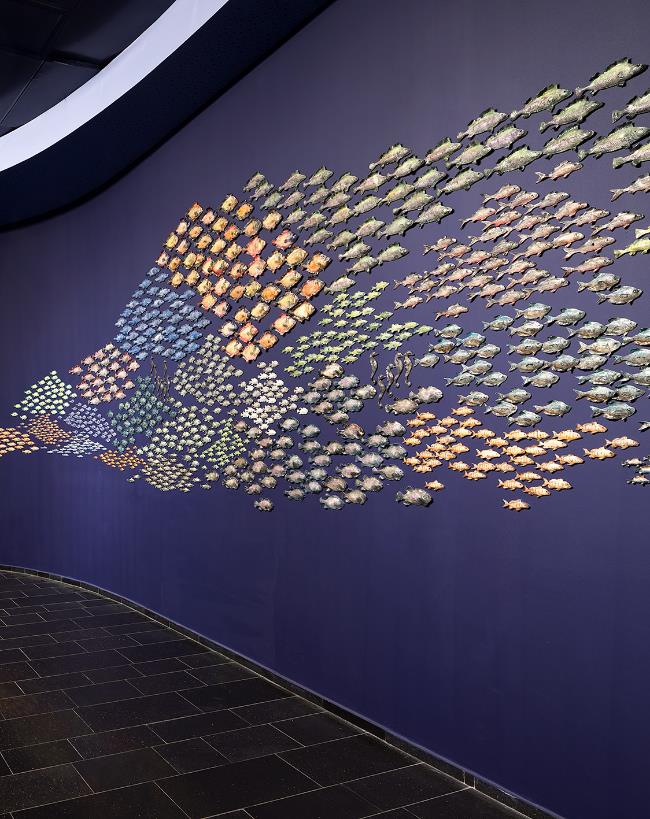 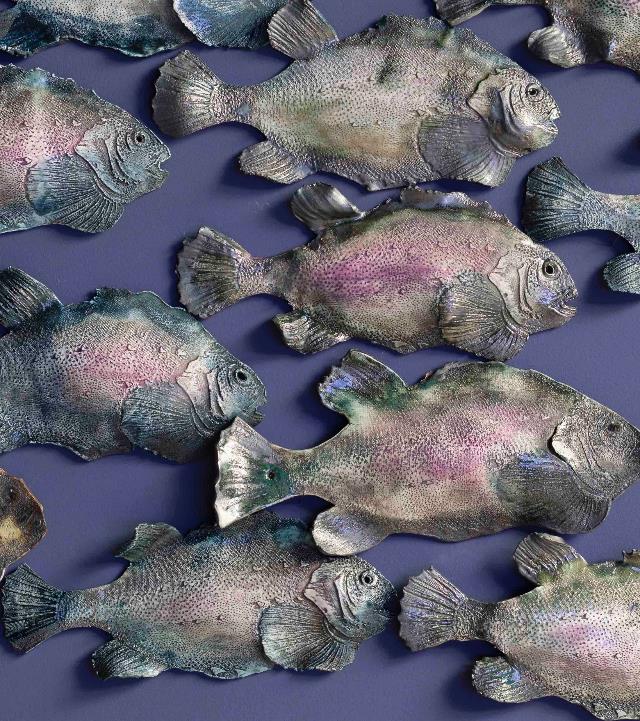 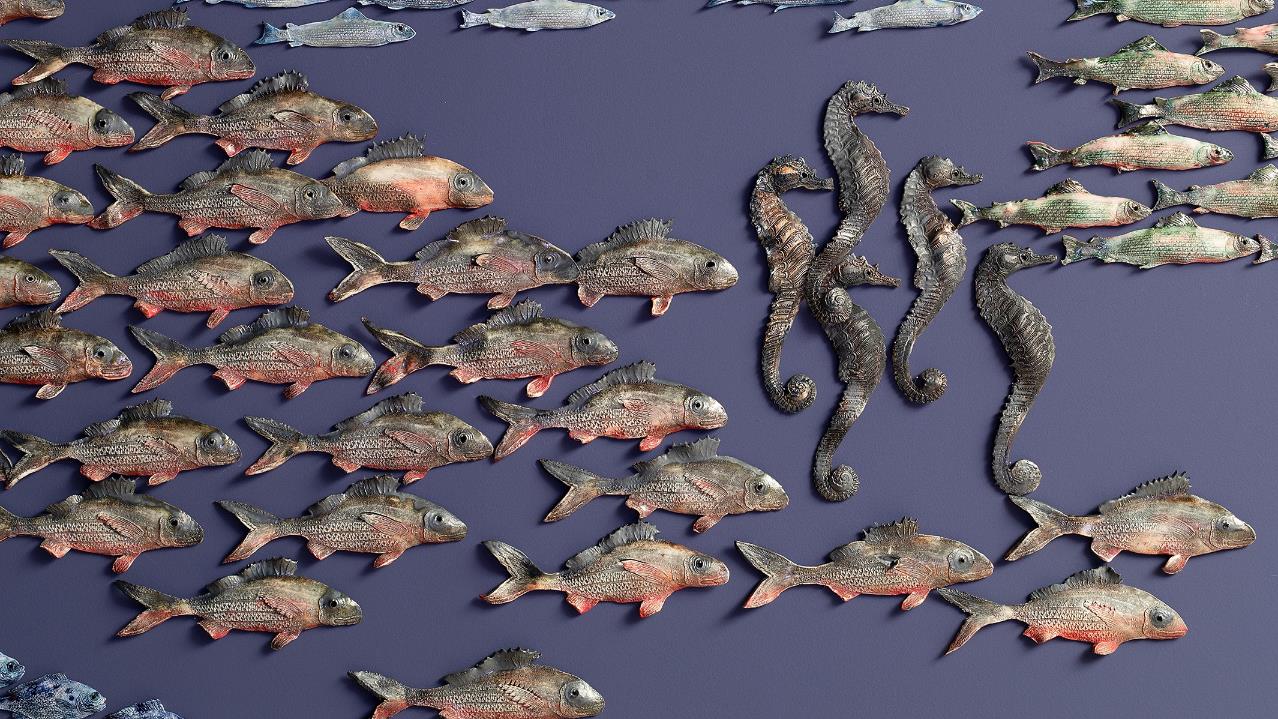 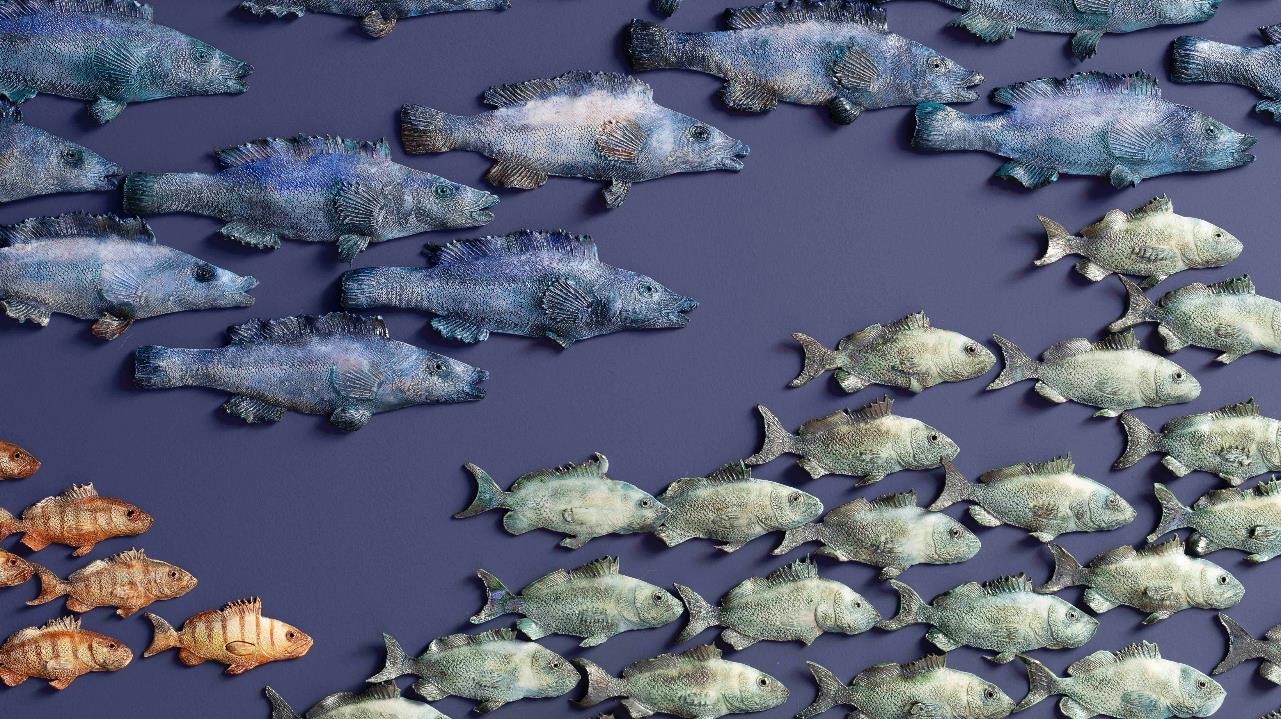 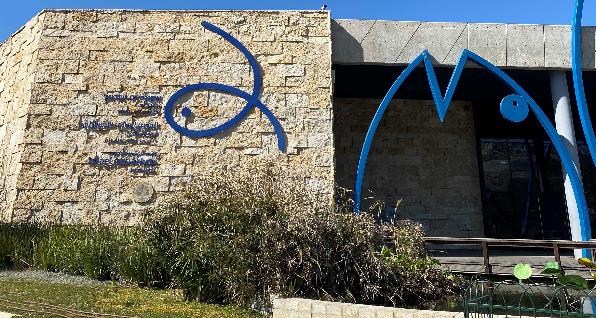 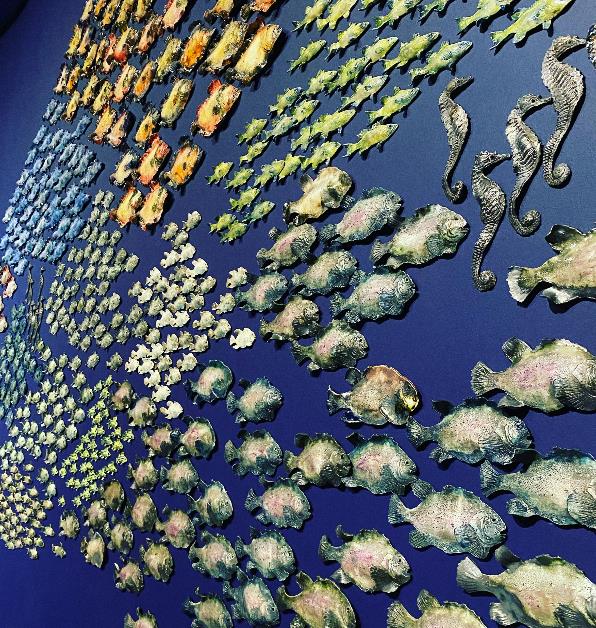 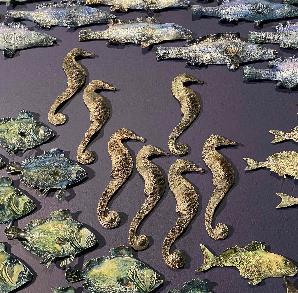 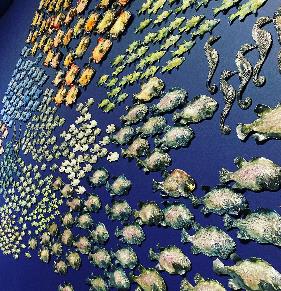 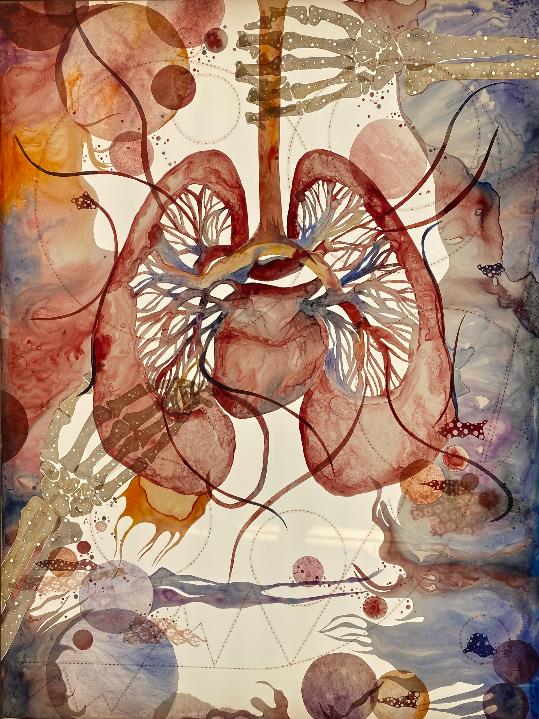 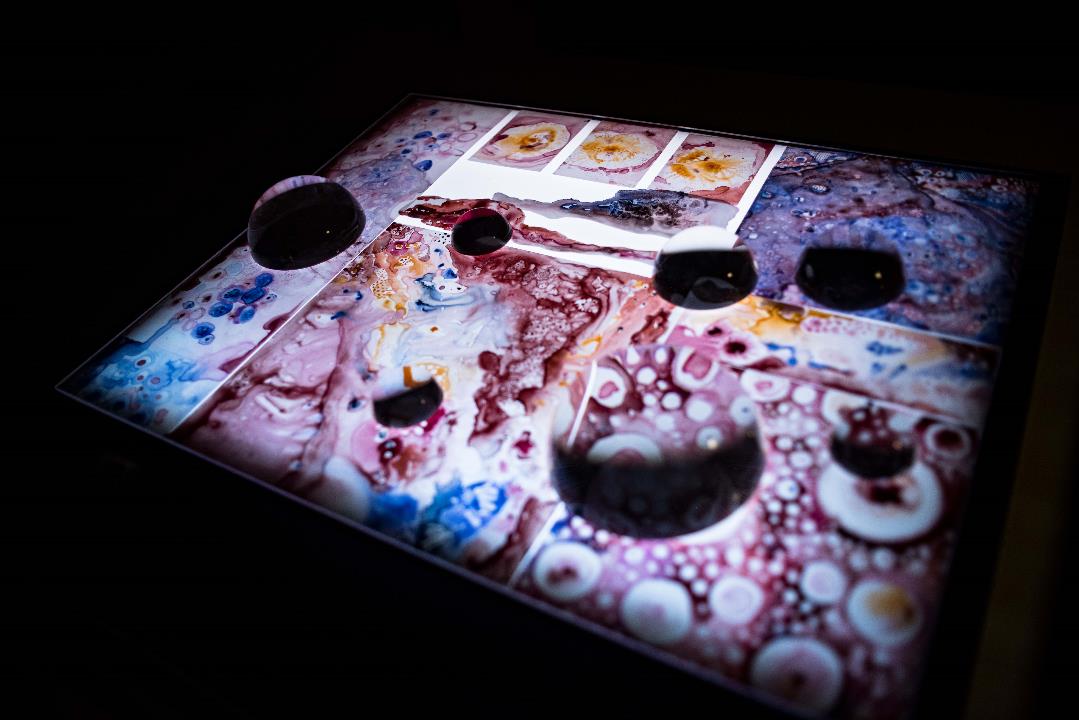 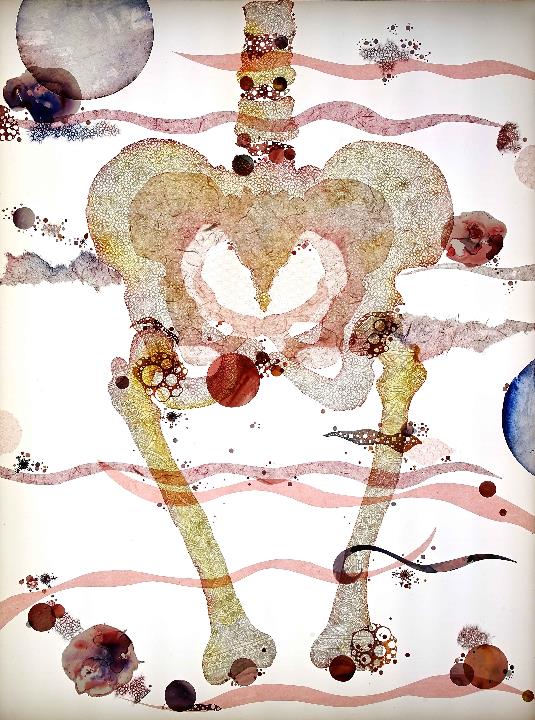 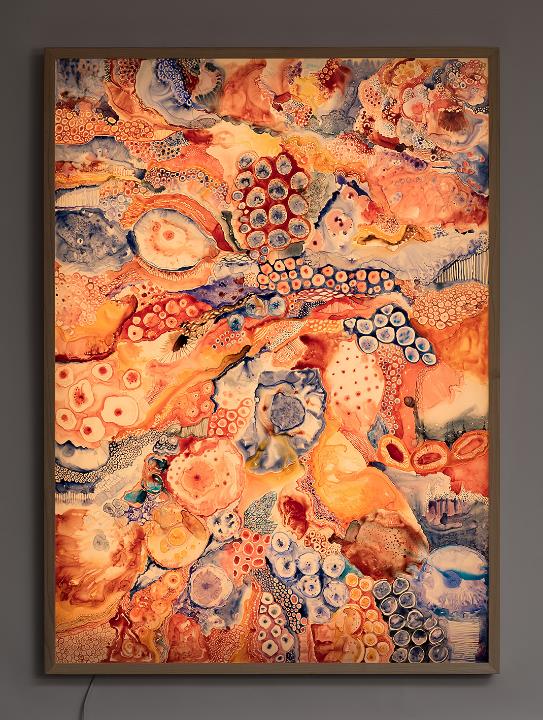 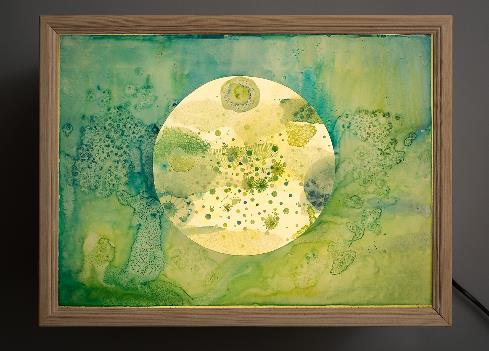 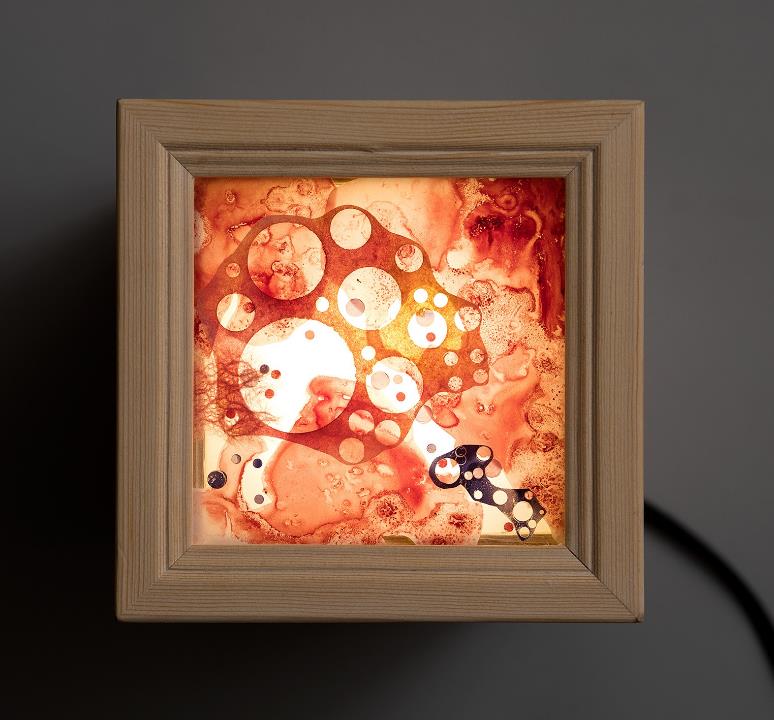 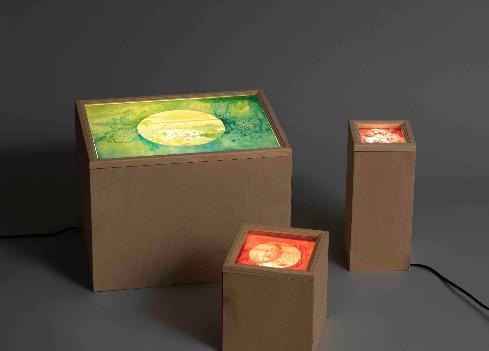 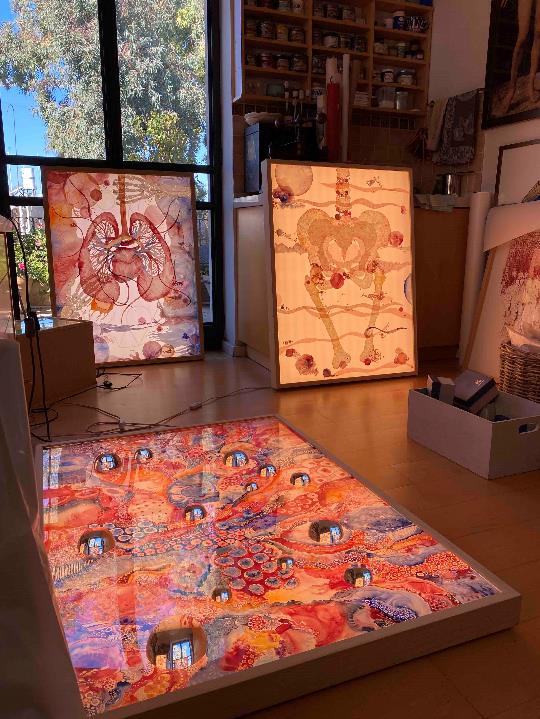 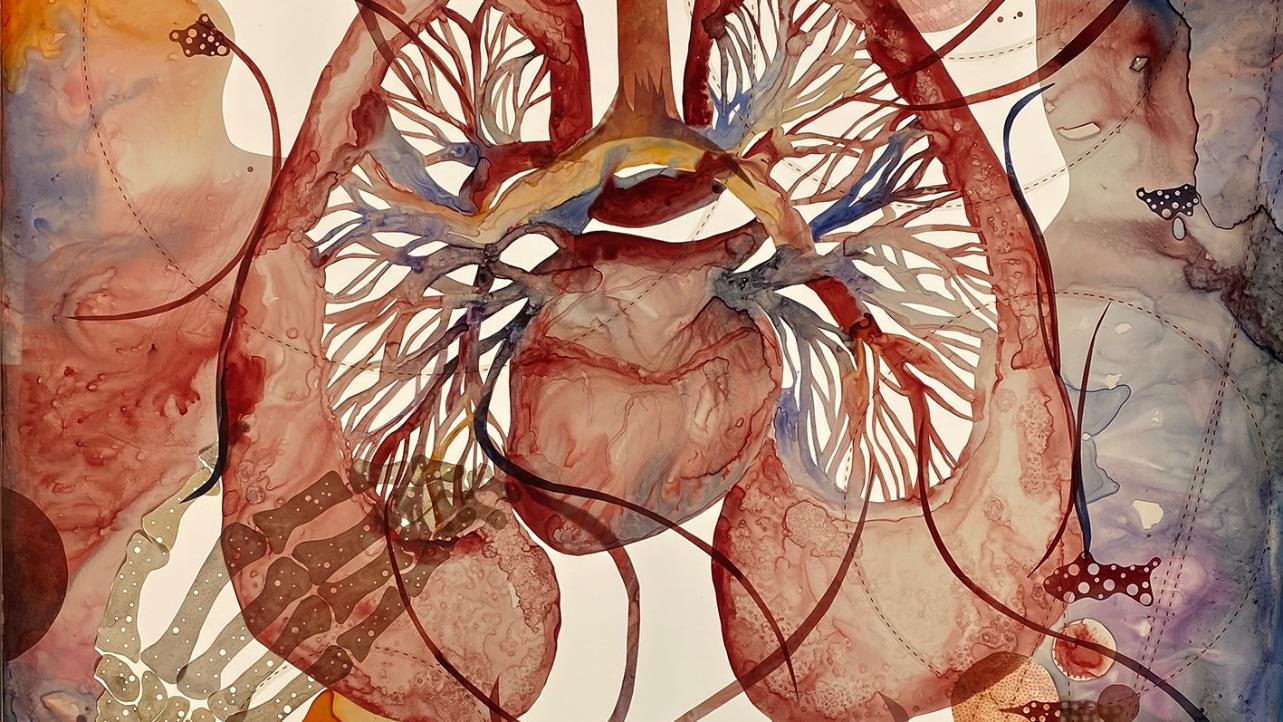 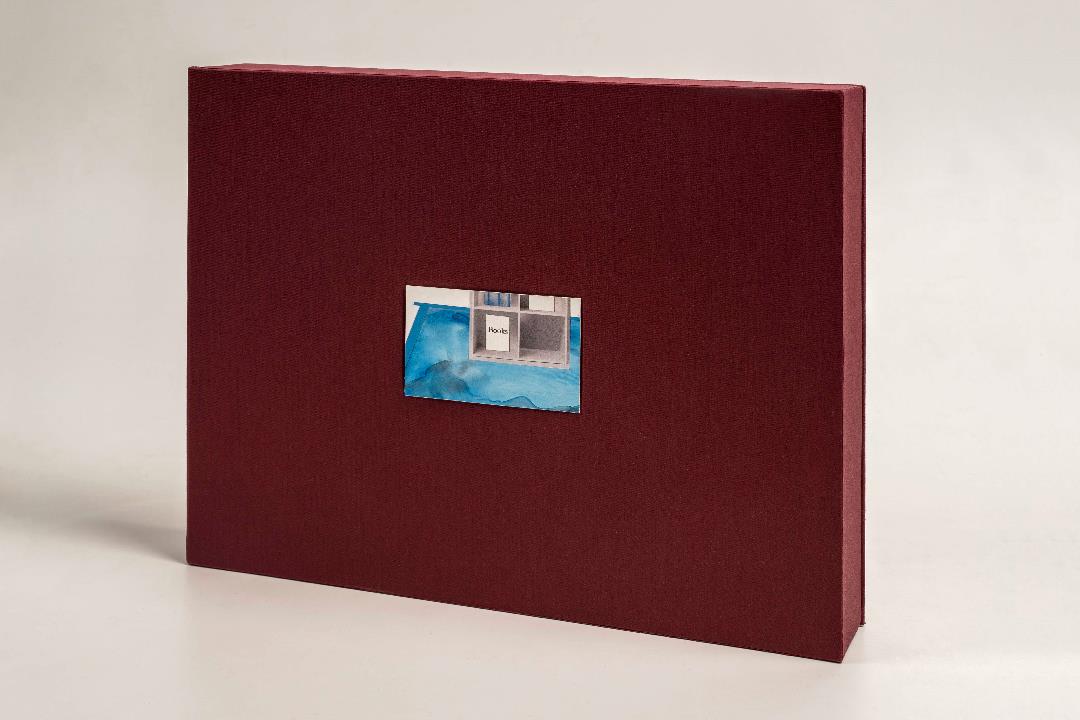 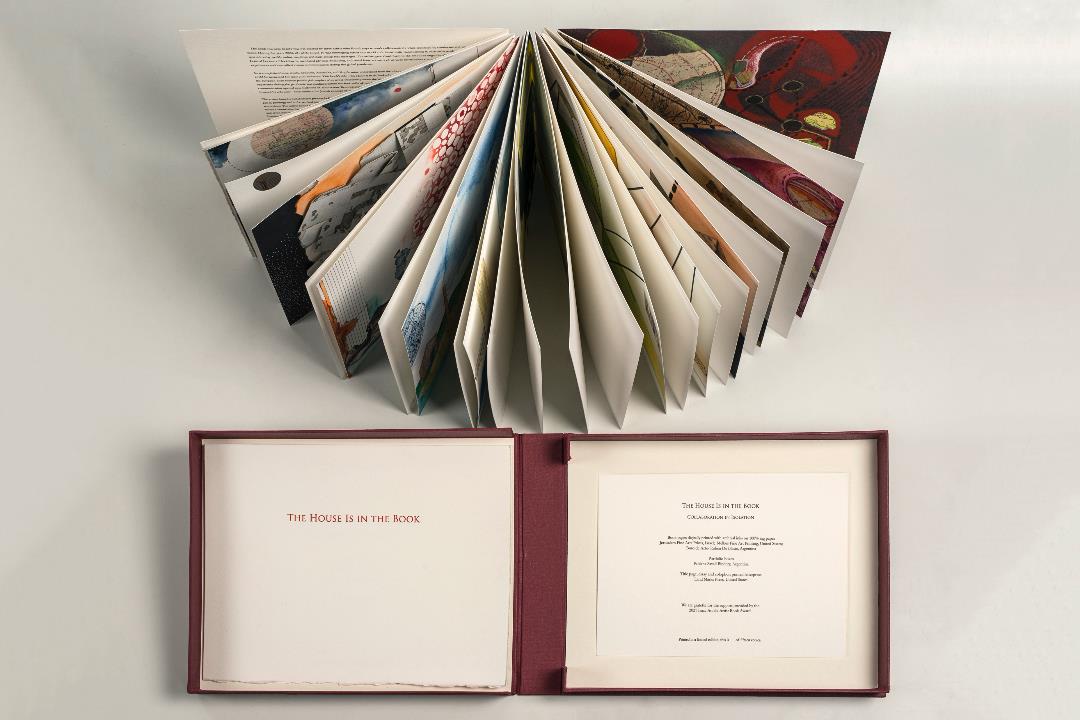 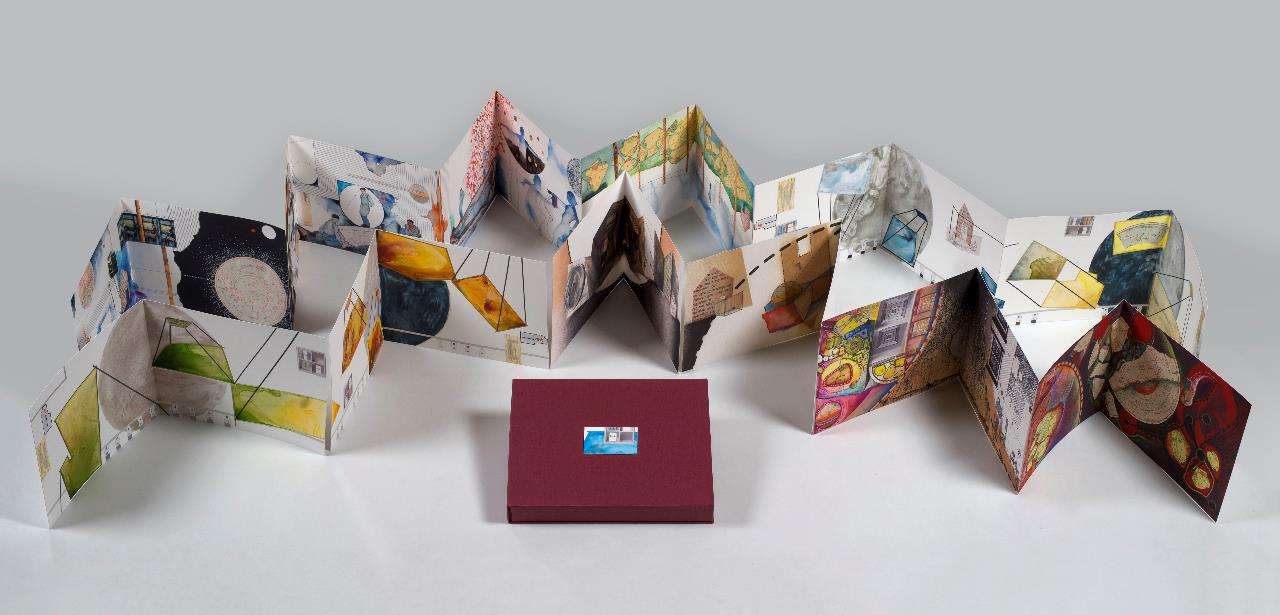 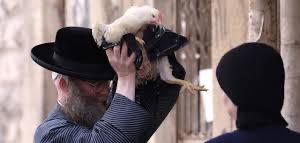 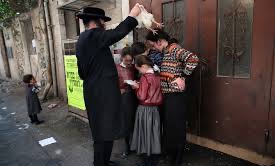 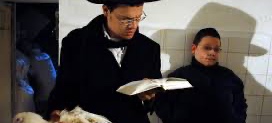 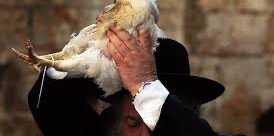 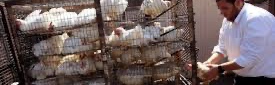 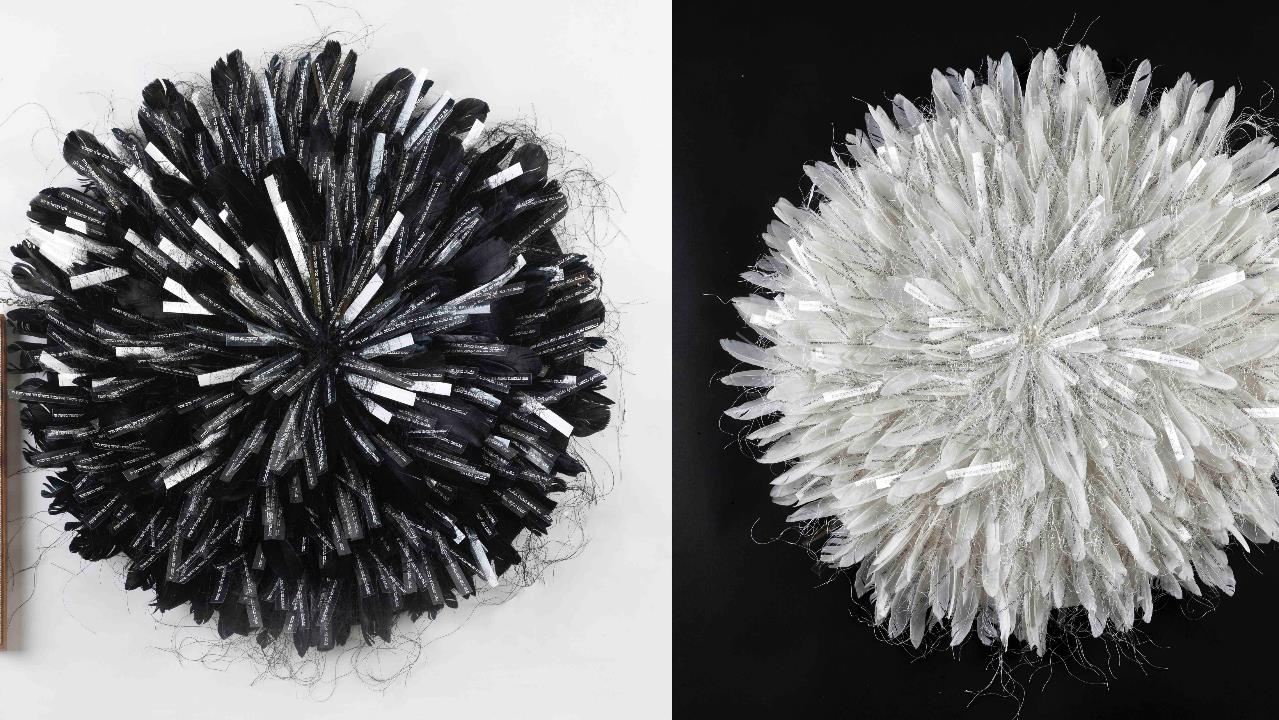 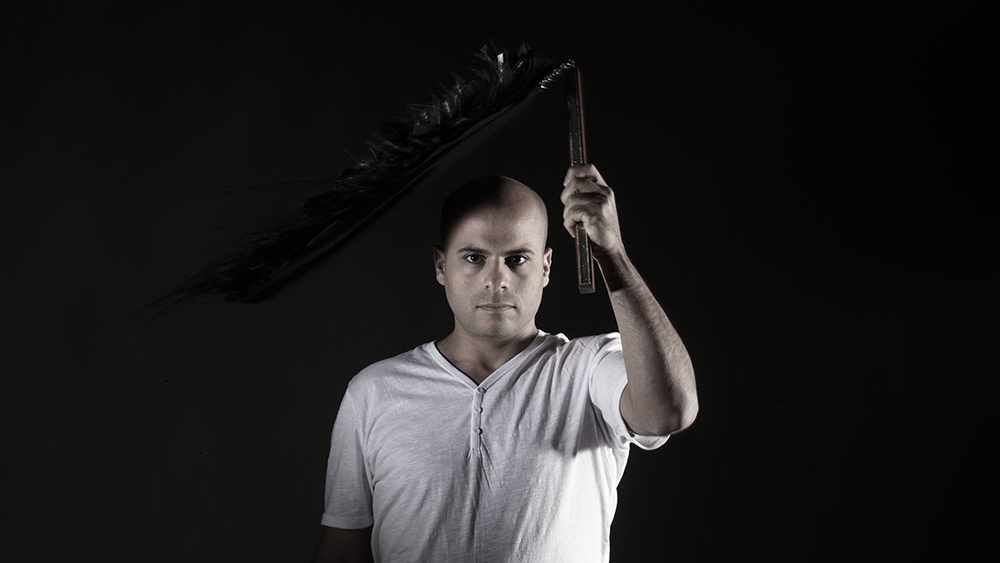 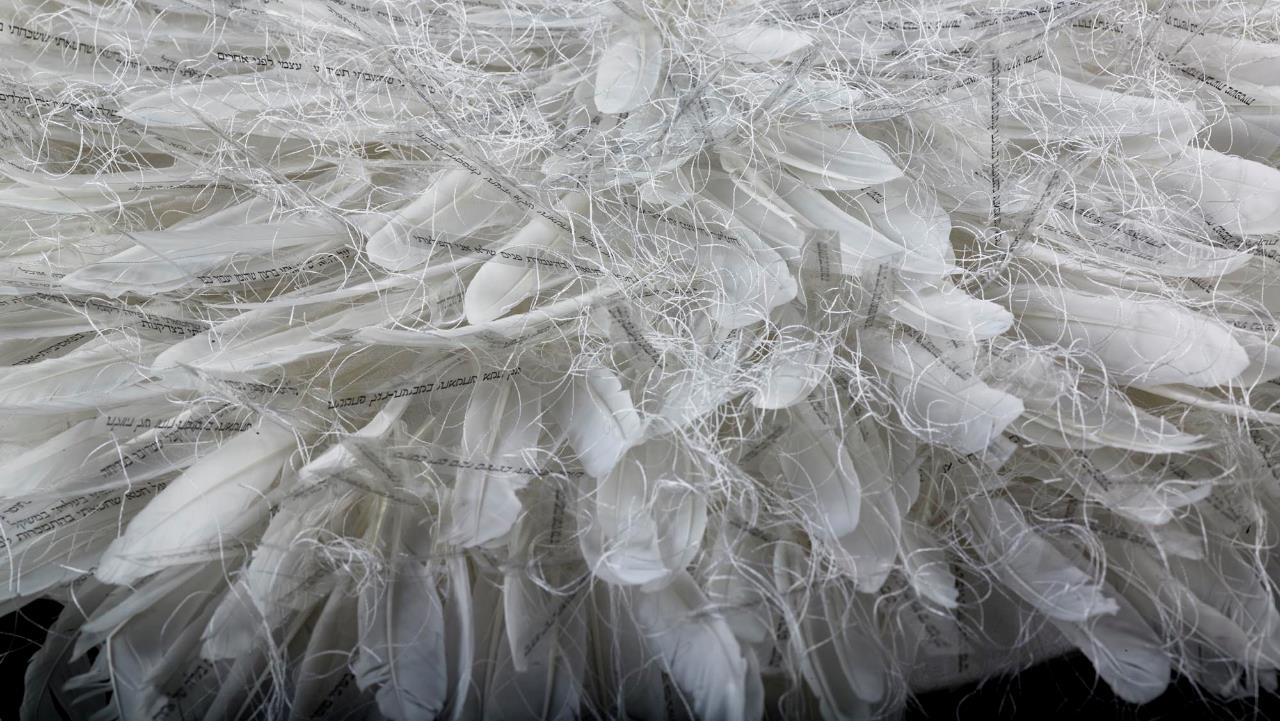 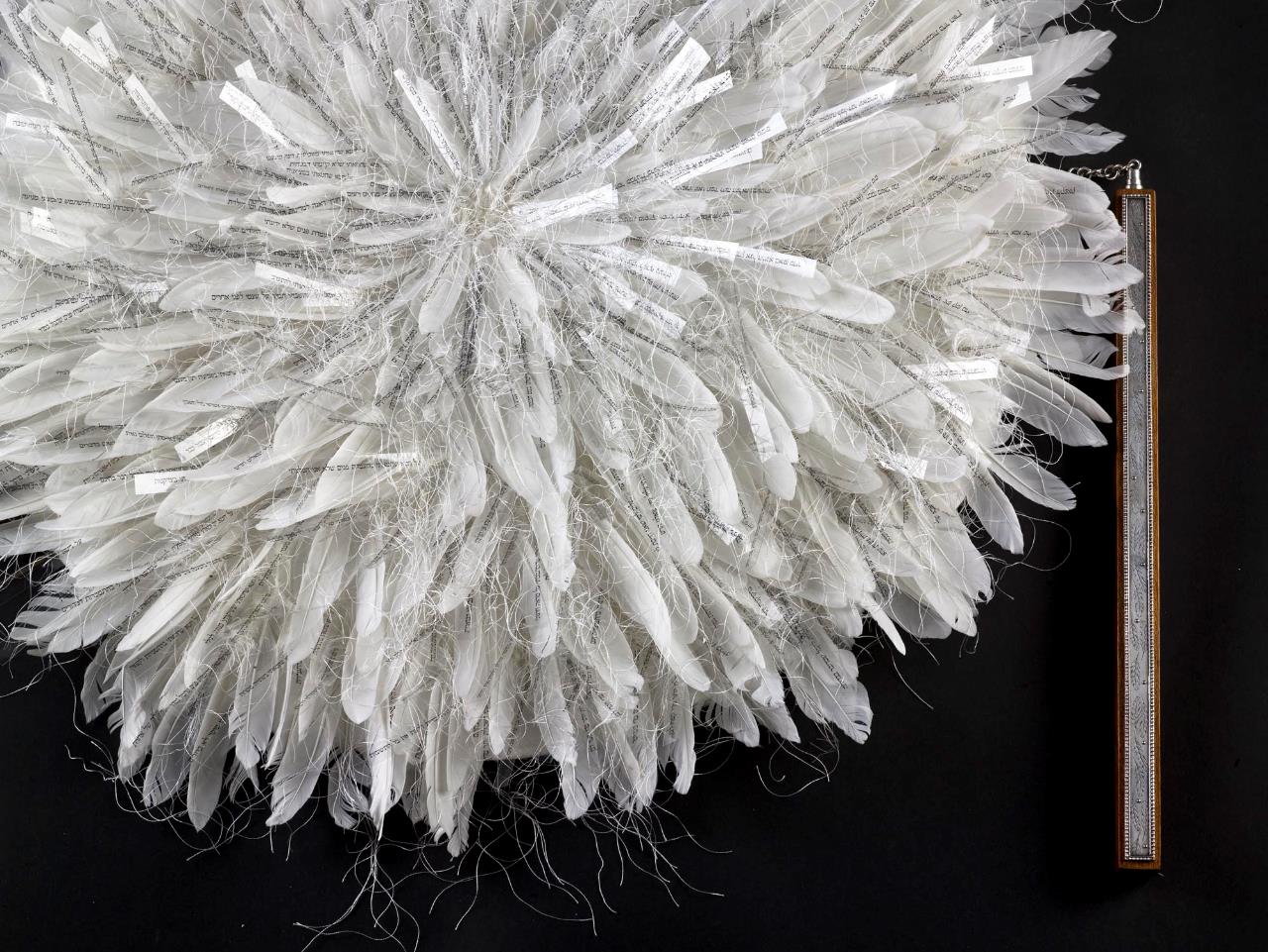 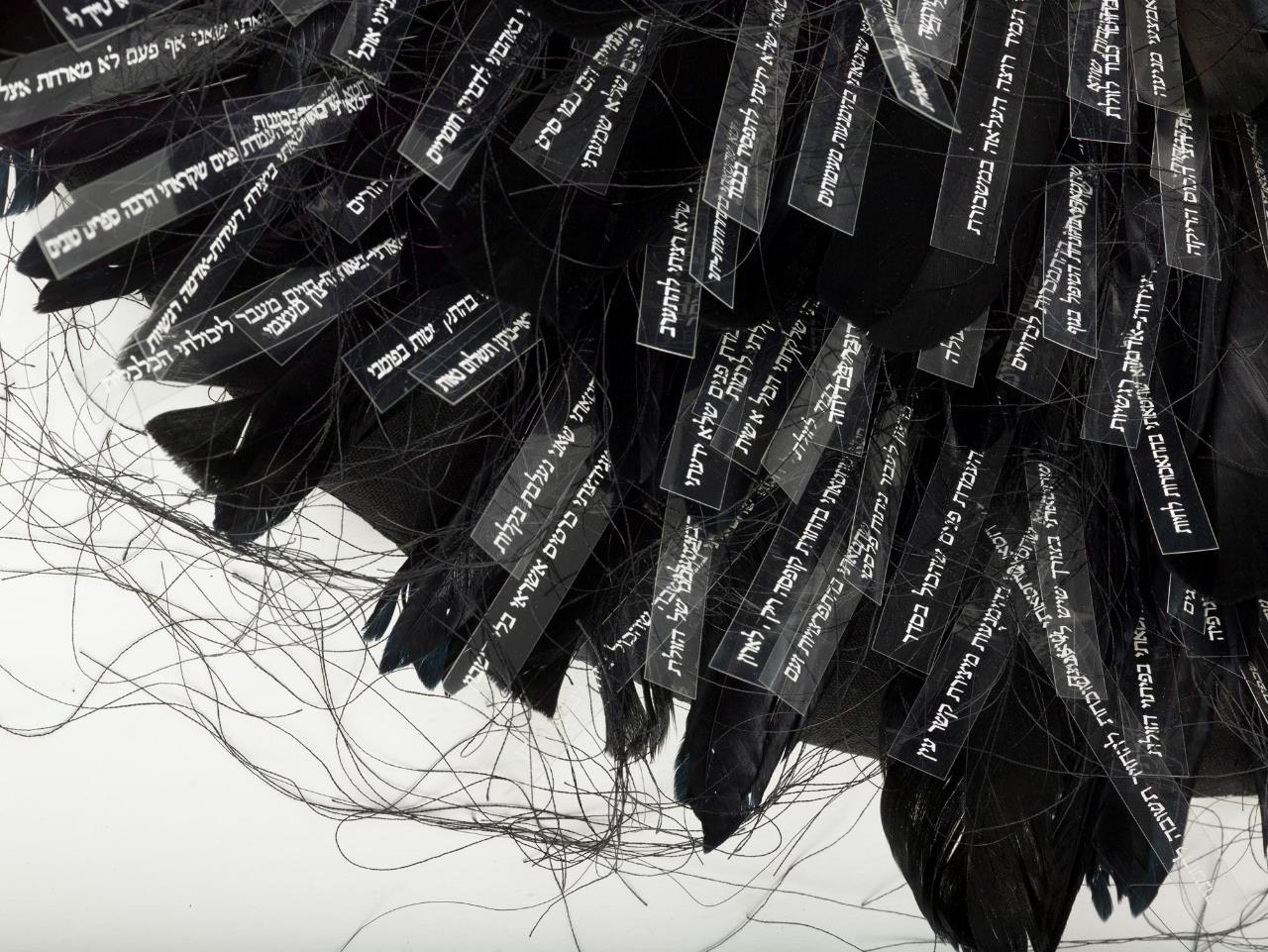 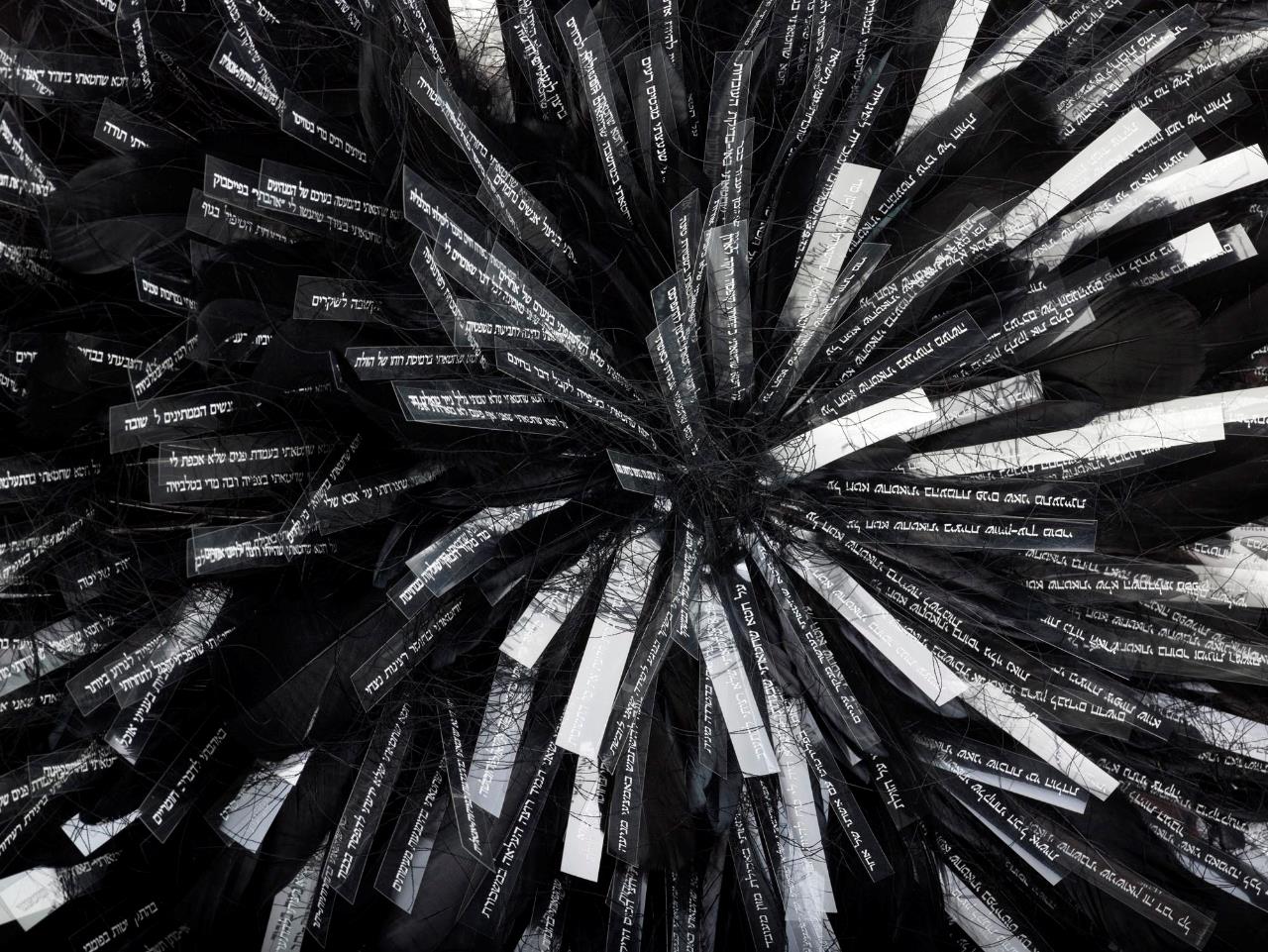 andiarnovitz.com
journals.andiarnovitz.com
Instagram: andi_arnovitz